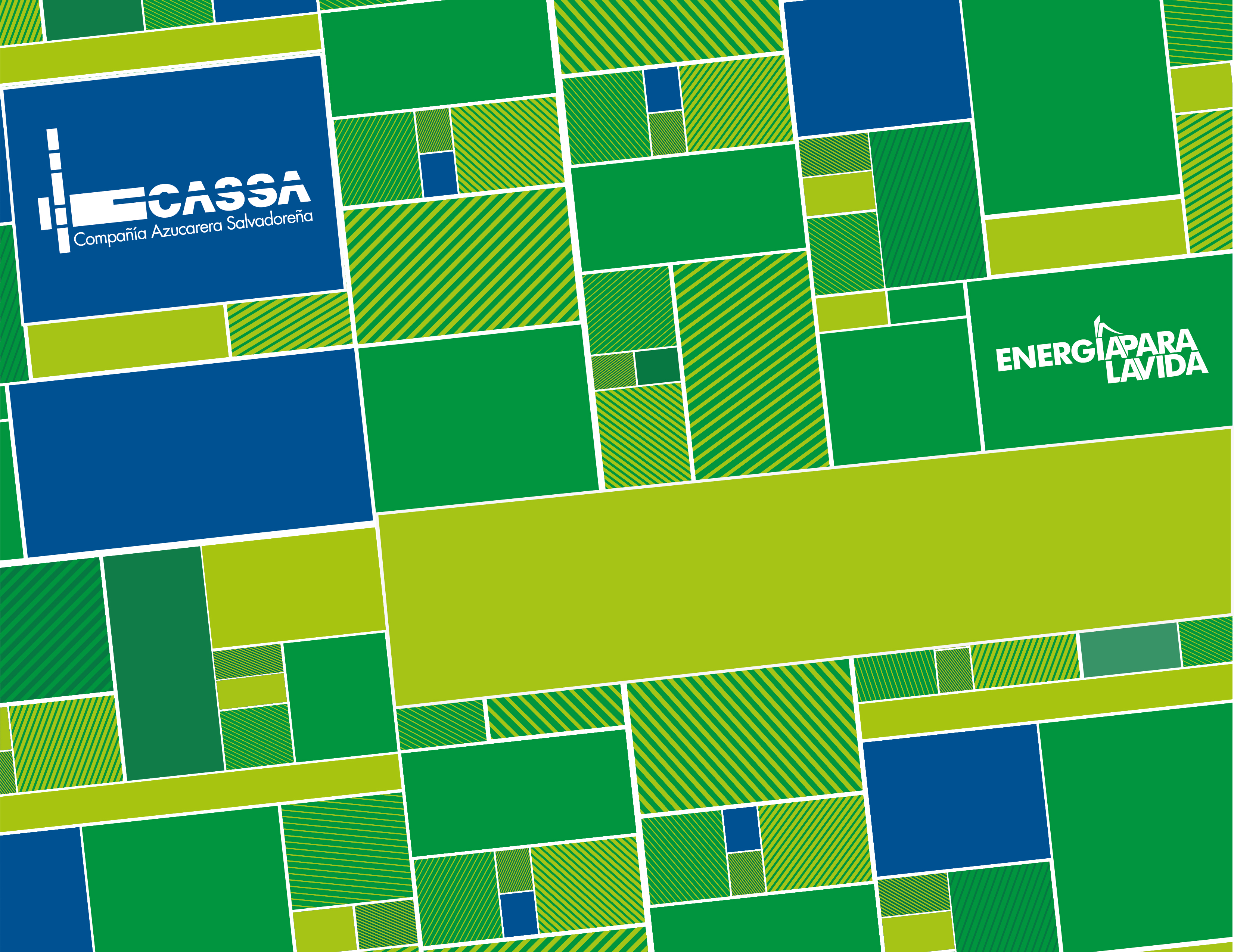 CONTROL DE SOBRESATURACION Y MODELADO PARA MAXIMIZAR TASAS DE CRISTALIZACION EN TACHOS DE REFINERIA.
CONTROL DE SOBRESATURACION Y MODELADO PARA MAXIMIZAR TASAS DE CRISTALIZACION EN TACHOS DE REFINERIA
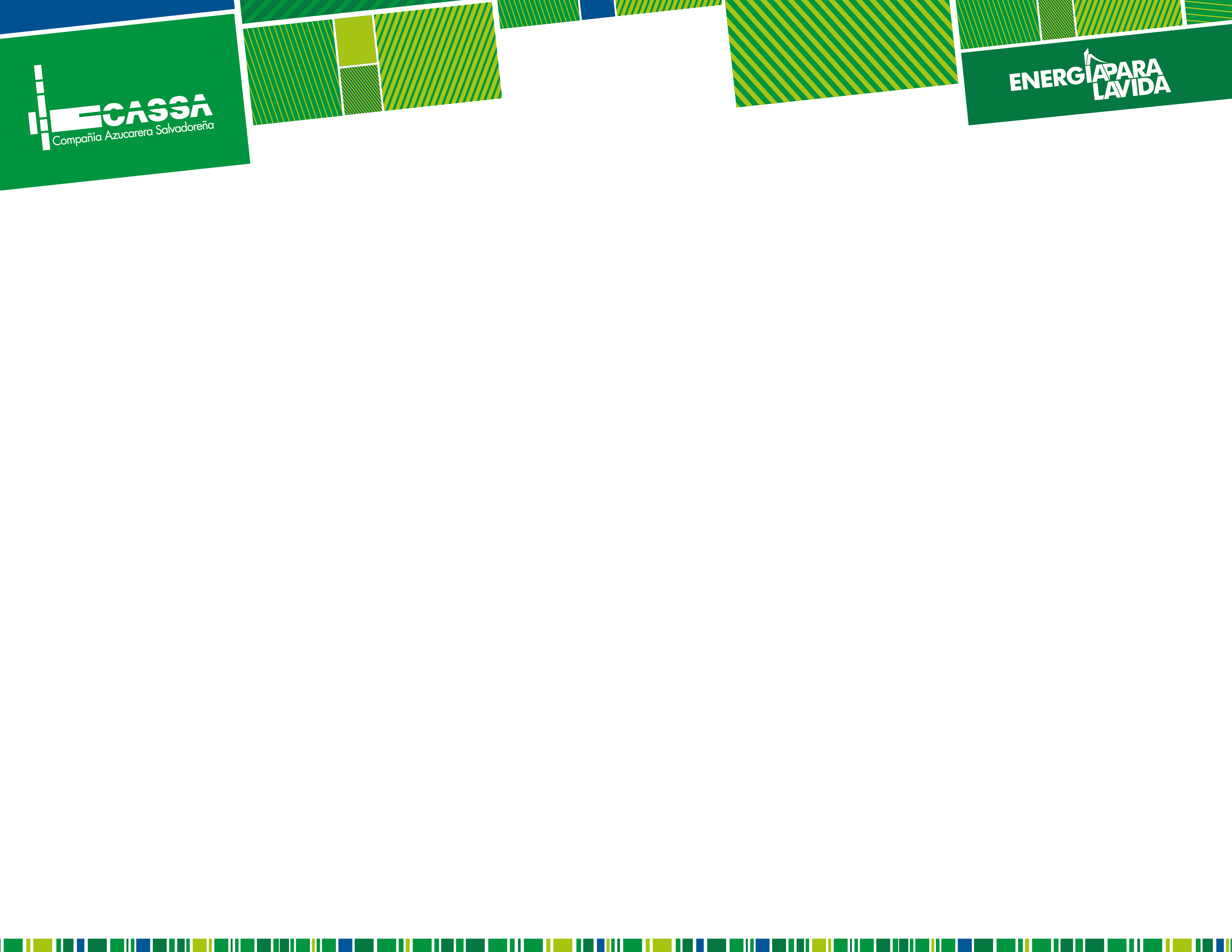 Objetivos a cumplir
Incrementar capacidad de producción de azúcar refino con el mínimo de inversión posible.
Modelar proceso de cristalización para mejorar calidad AM y CV.
Modelar operación de centrífugas de refinería, para optimizar el rendimiento de cristales.
Determinar la mayor influencia en las tasas de cristalización para incidir positivamente en el proceso..
Evaluar las condiciones para cumplir con la producción a los colores de azúcar meta.
Plantear estrategia de control que maximice las tasas de cristalización.
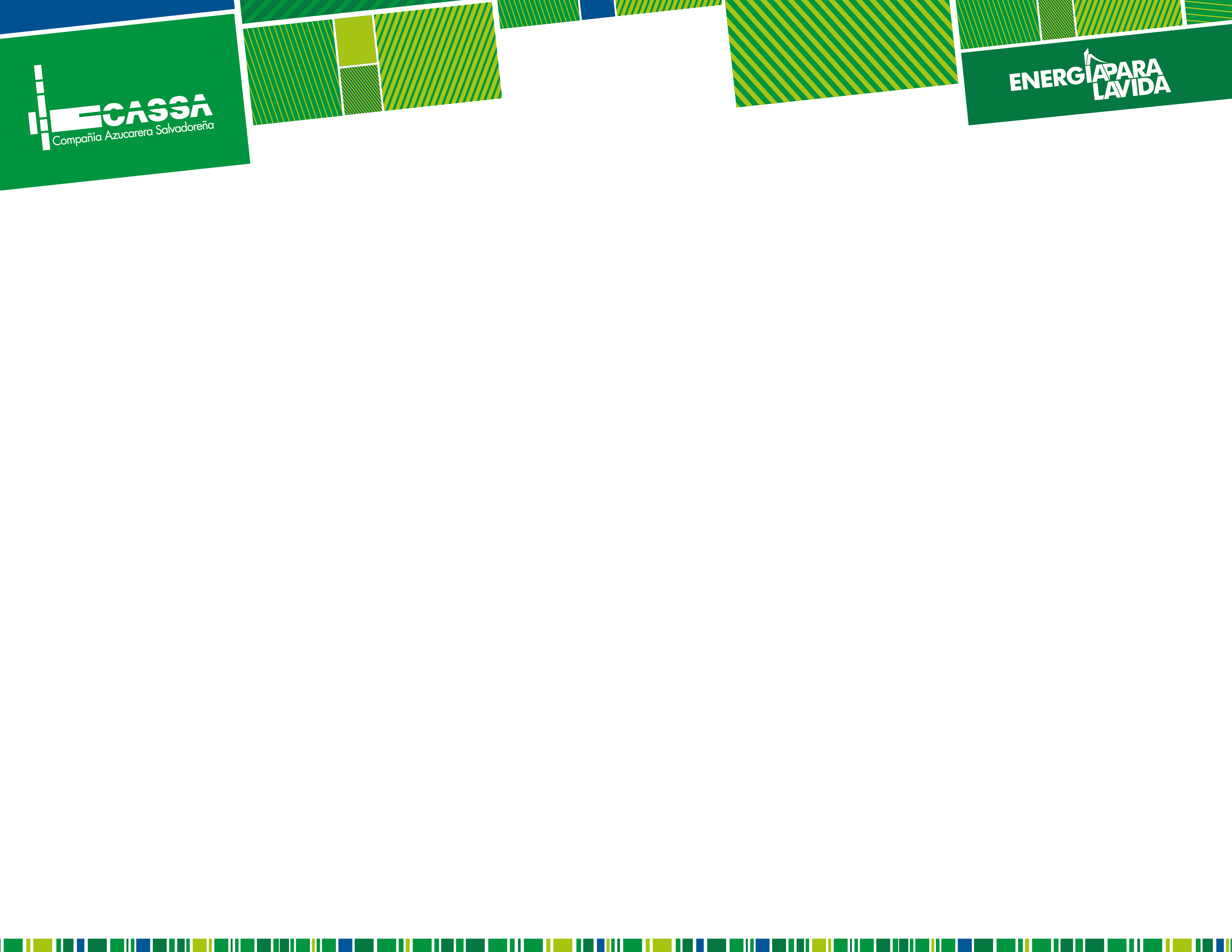 Cristalizador en frio para semilla de 100 micrones
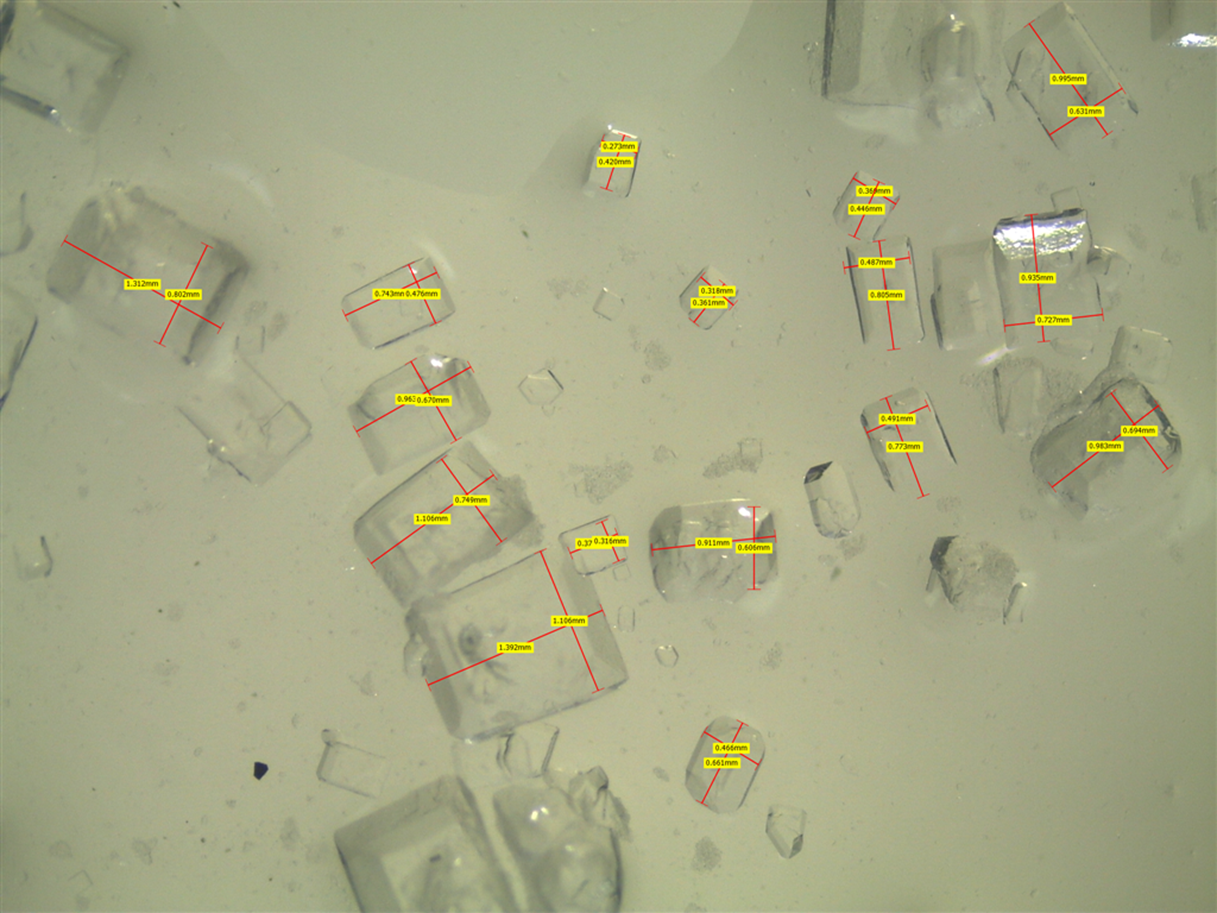 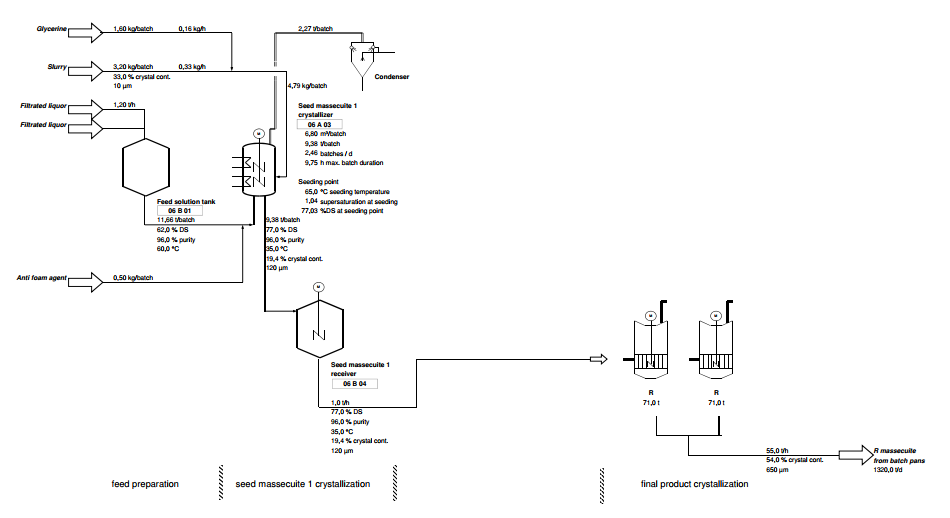 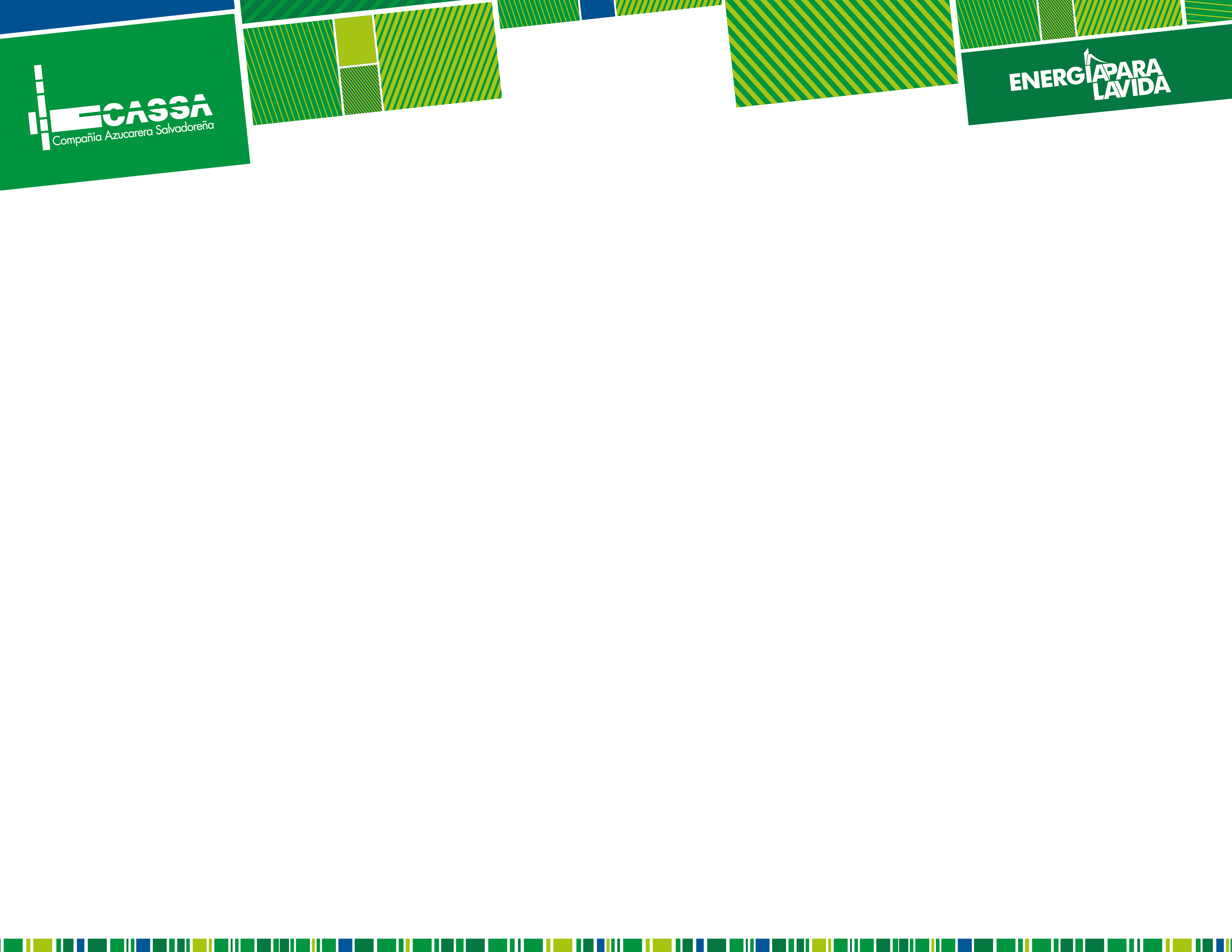 Cristalizador en frio para semilla de 100 micrones
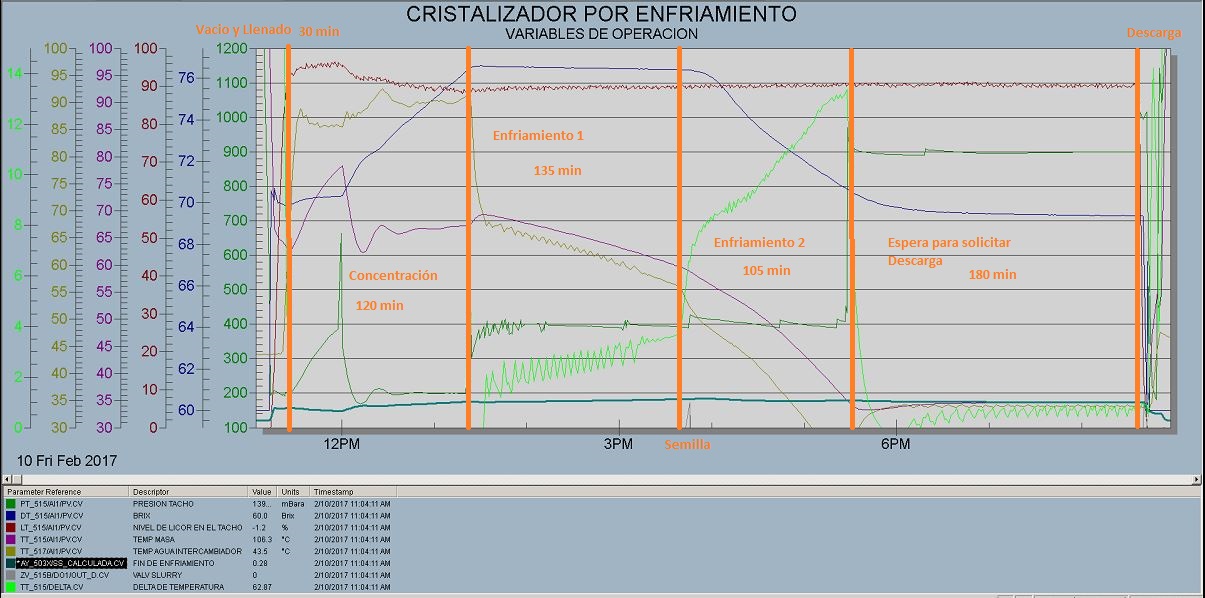 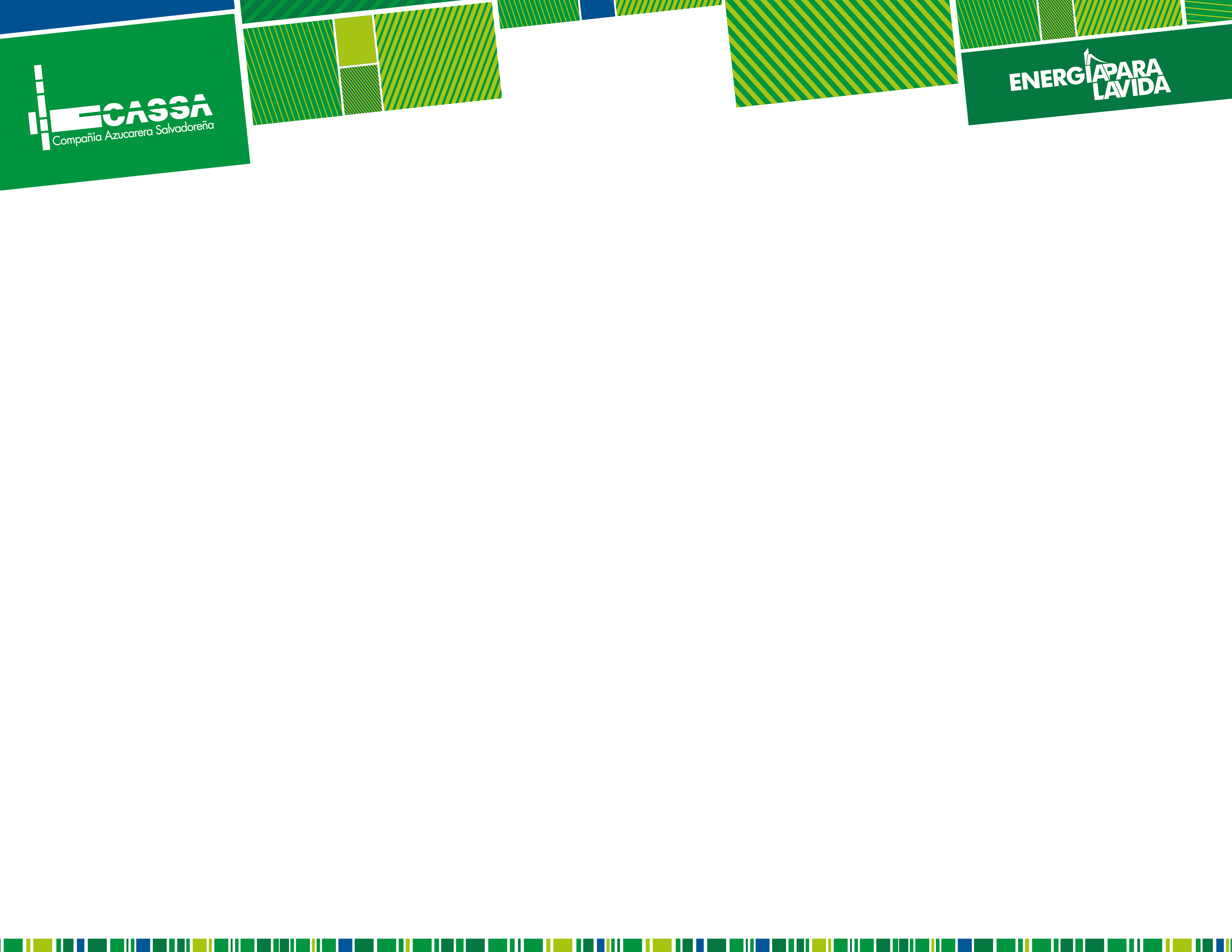 Crecimiento de Cristales
El crecimiento de cristales depende de las condiciones siguientes:
Sobresaturación.
La temperatura de la masa.
Buena circulación de masa.
El tiempo de templa.
Pureza del material.
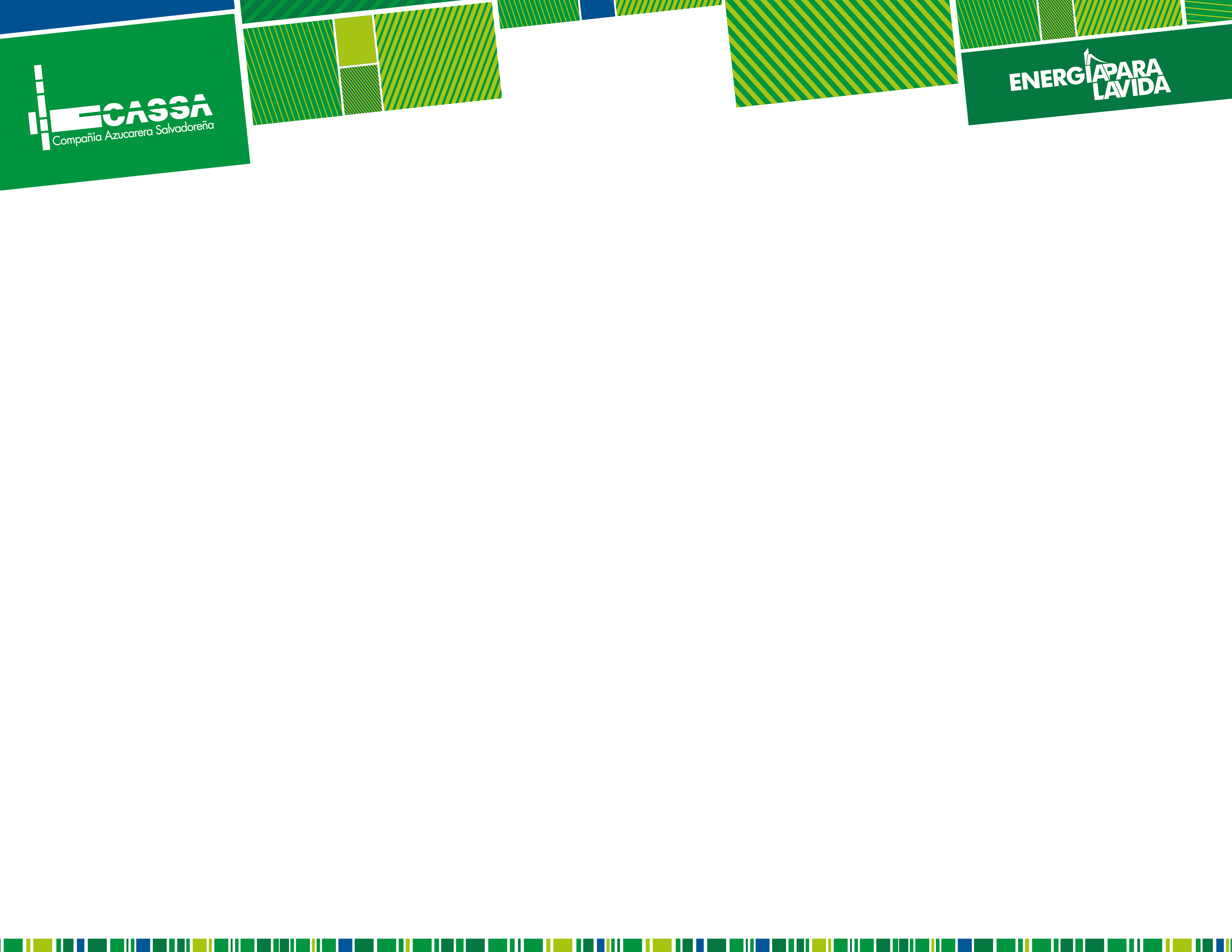 SOBRESATURACION Y SU INFLUENCIA EN LAS TASAS DE CRECIMIENTO DE CRISTALES
Modelo Matemático de Crecimiento de Cristales: Este modelo se basa en 5 factores que determinan la tasa de migración de sacarosa hacia los cristales de azúcar.
Dependencia la sobresaturación
Dependencia de la temperatura
Dependencia de las impurezas
Dependencia del % de cristales
Cte global de crecimiento, (circulación)
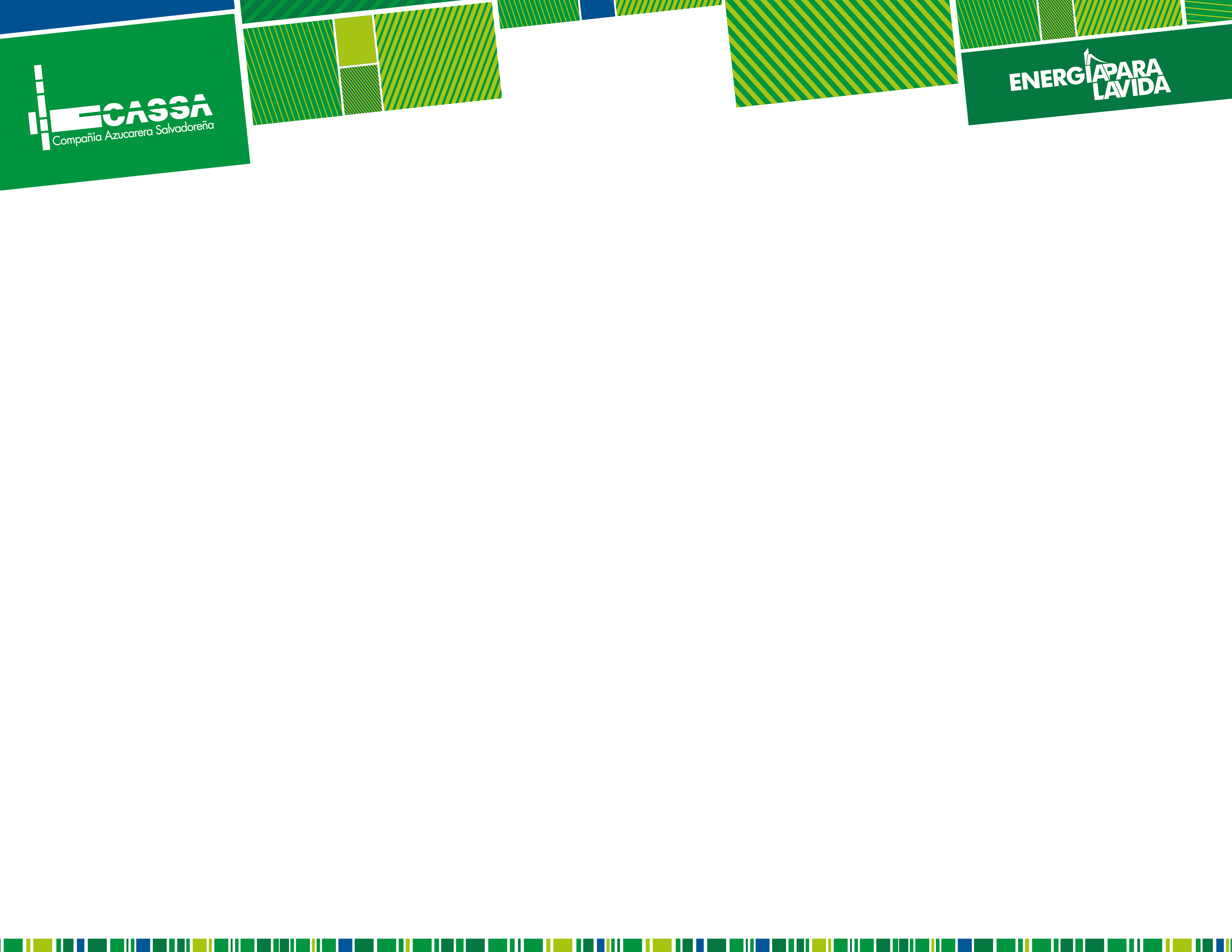 SOBRESATURACION Y SU INFLUENCIA EN LAS TASAS DE CRECIMIENTO DE CRISTALES
Ecuación utilizada en el modelo de crecimiento de cristales para proyectar producción en función de la modificaciones. Con dicho modelo se puede proyectar el crecimiento del cristal vs tiempo.  

Para establecer como maximizar las tasas de cristalización.
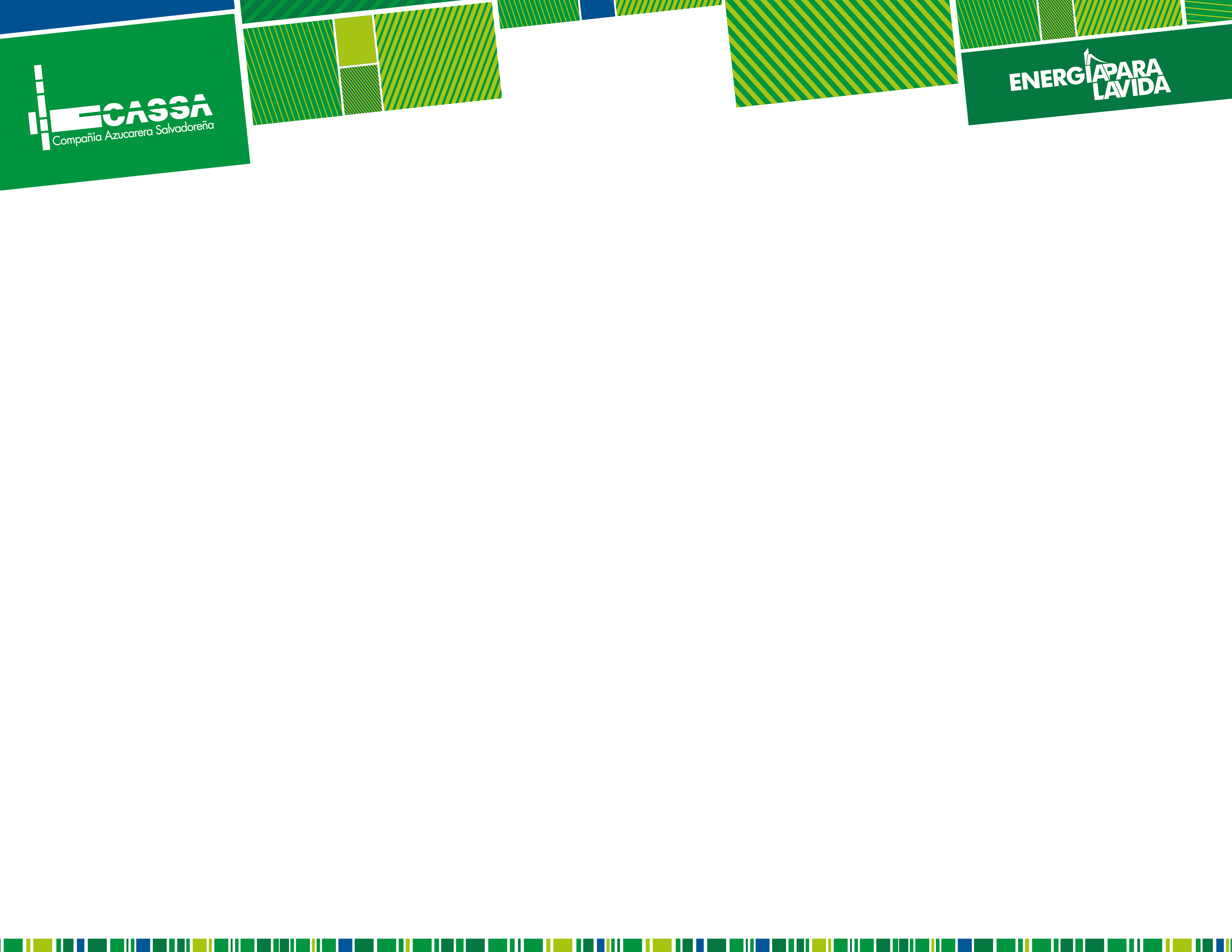 SOBRESATURACION Y SU INFLUENCIA EN LAS TASAS DE CRECIMIENTO DE CRISTALES
Se busca determinar como se elegirían los valores relevantes de operación a lo largo de la templa, principalmente lo siguiente:

Brix de Licor Madre: Esto nos permite establecer un valor de equilibro en el cual se puede implementar un perfil que a lo largo de la etapa de crecimiento de grano este acorde la tasa de evaporación con la tasa de cristalización.

La temperatura de la Masa Cocida: Es establecida por el control automático, tomando en cuenta el perfil correcto de brix de licor madre para no decrementar la temperatura a valores menores a 69 C debido al incremento de viscosidad que limita la tasa de migración de sacarosa a los cristales
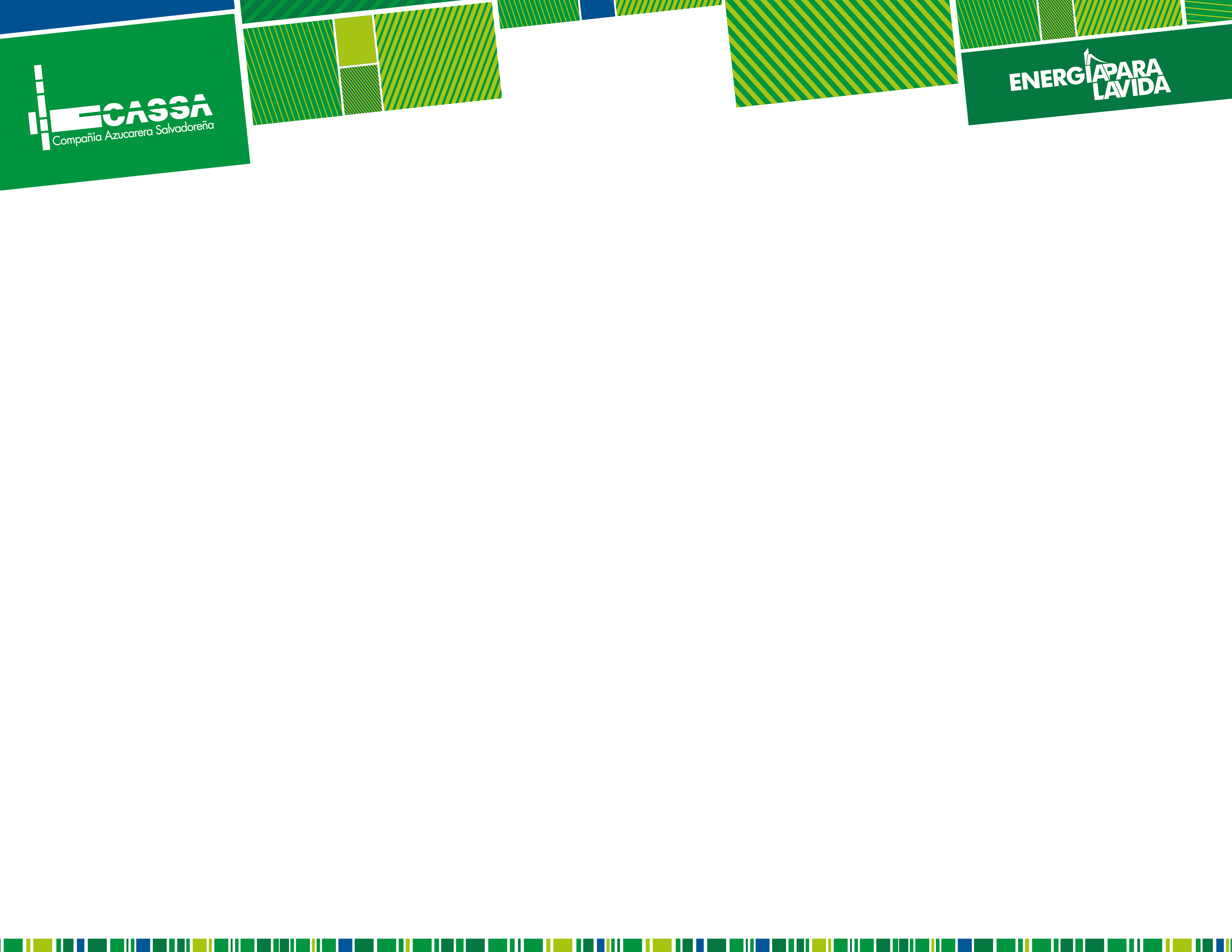 Análisis de Sensibilidad % de Cambio.
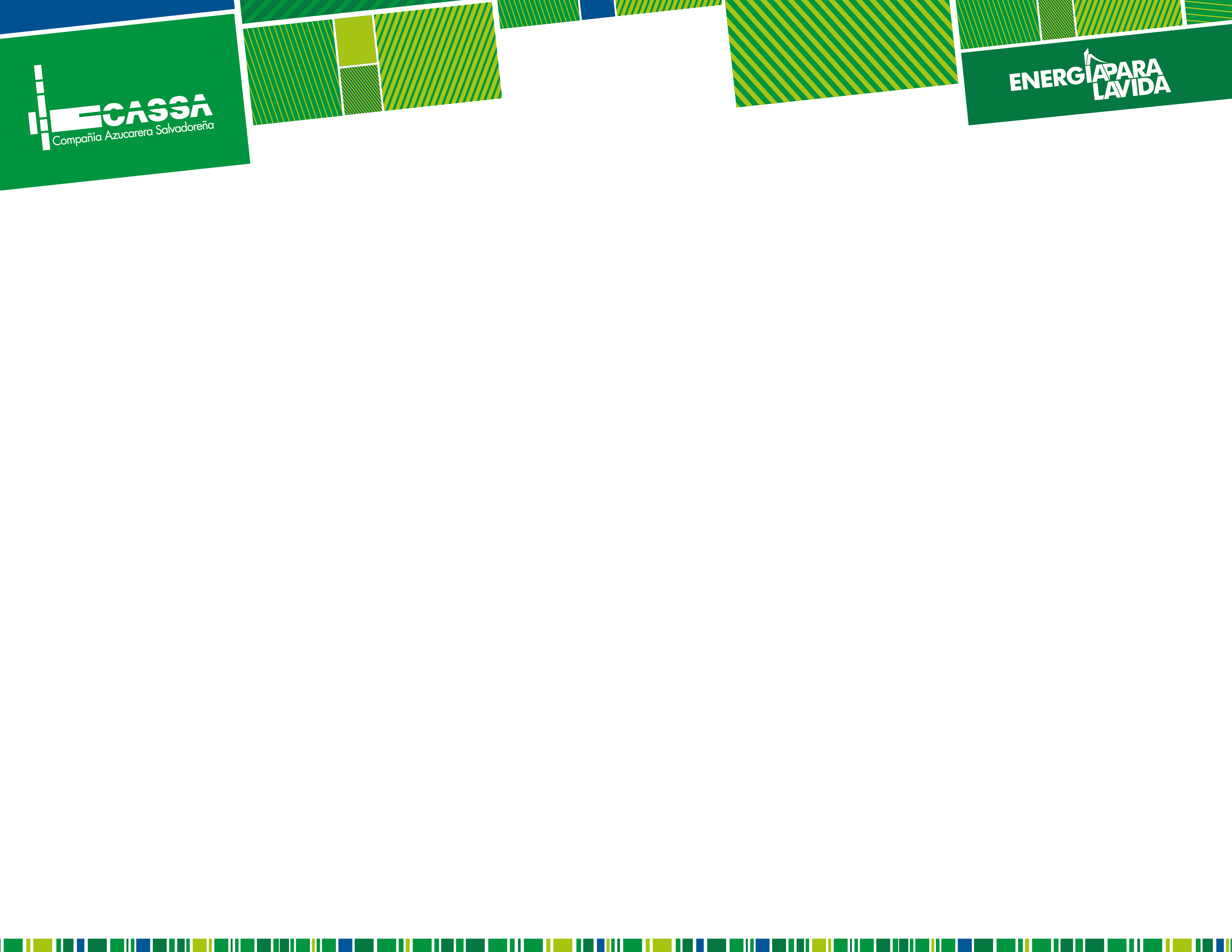 Áreas de Cristalización en SS
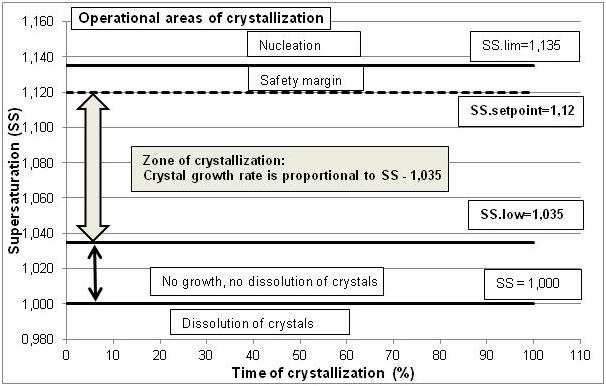 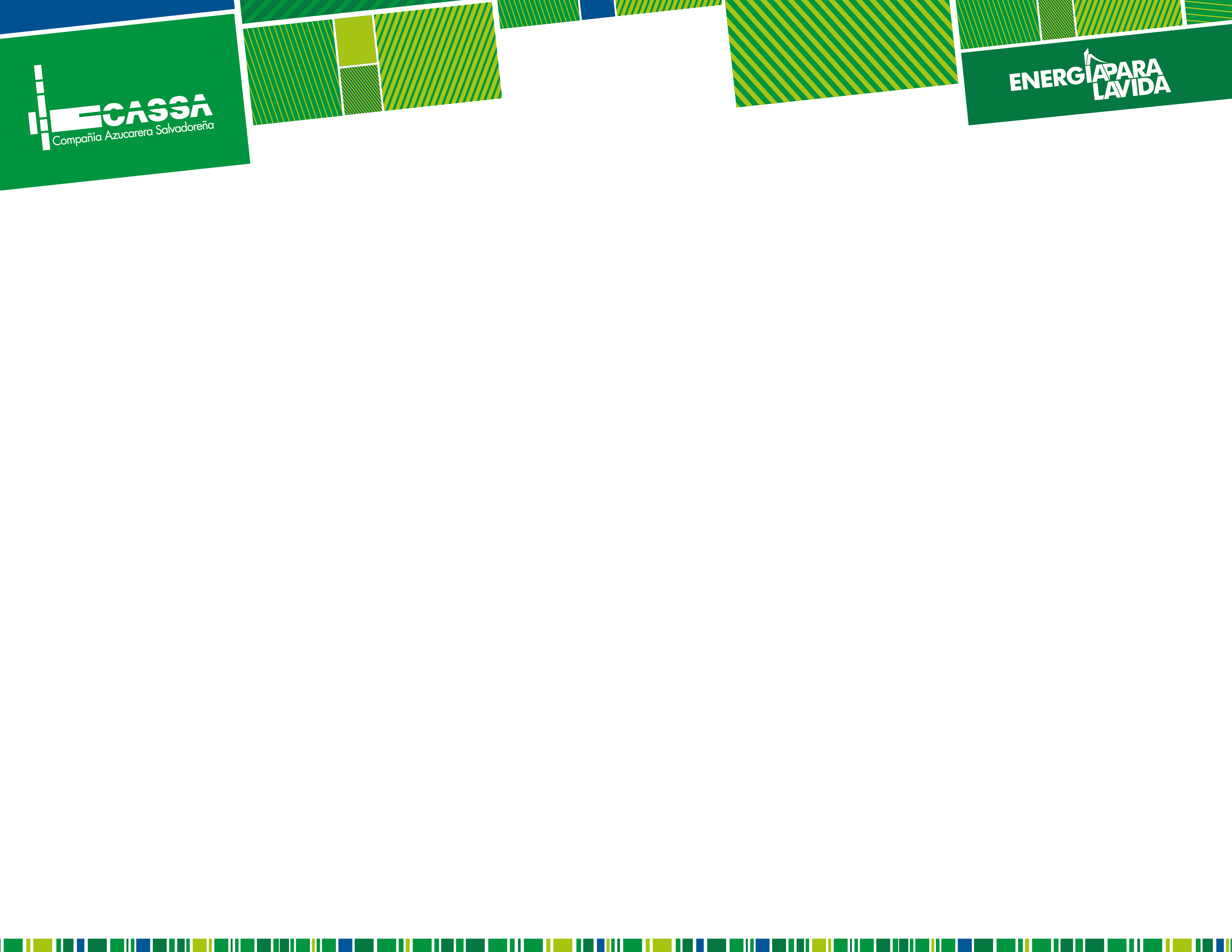 IMPORTANCIA DE LA TEMPERATURA
Se busca determinar como se elegirían los valores relevantes de operación a lo largo de la templa, principalmente lo siguiente:

Brix de Licor Madre: Esto nos permite establecer un valor de equilibro en el cual se puede implementar un perfil que a lo largo de la etapa de crecimiento de grano este acorde la tasa de evaporación con la tasa de cristalización.

La temperatura de la Masa Cocida: Es establecida por el control automático, tomando en cuenta el perfil correcto de brix de licor madre para no decrementar la temperatura a valores menores a 69 C debido al incremento de viscosidad/consistencia que limita la tasa de migración de sacarosa a los cristales
Viscosidad (Azevedo et al 1993):
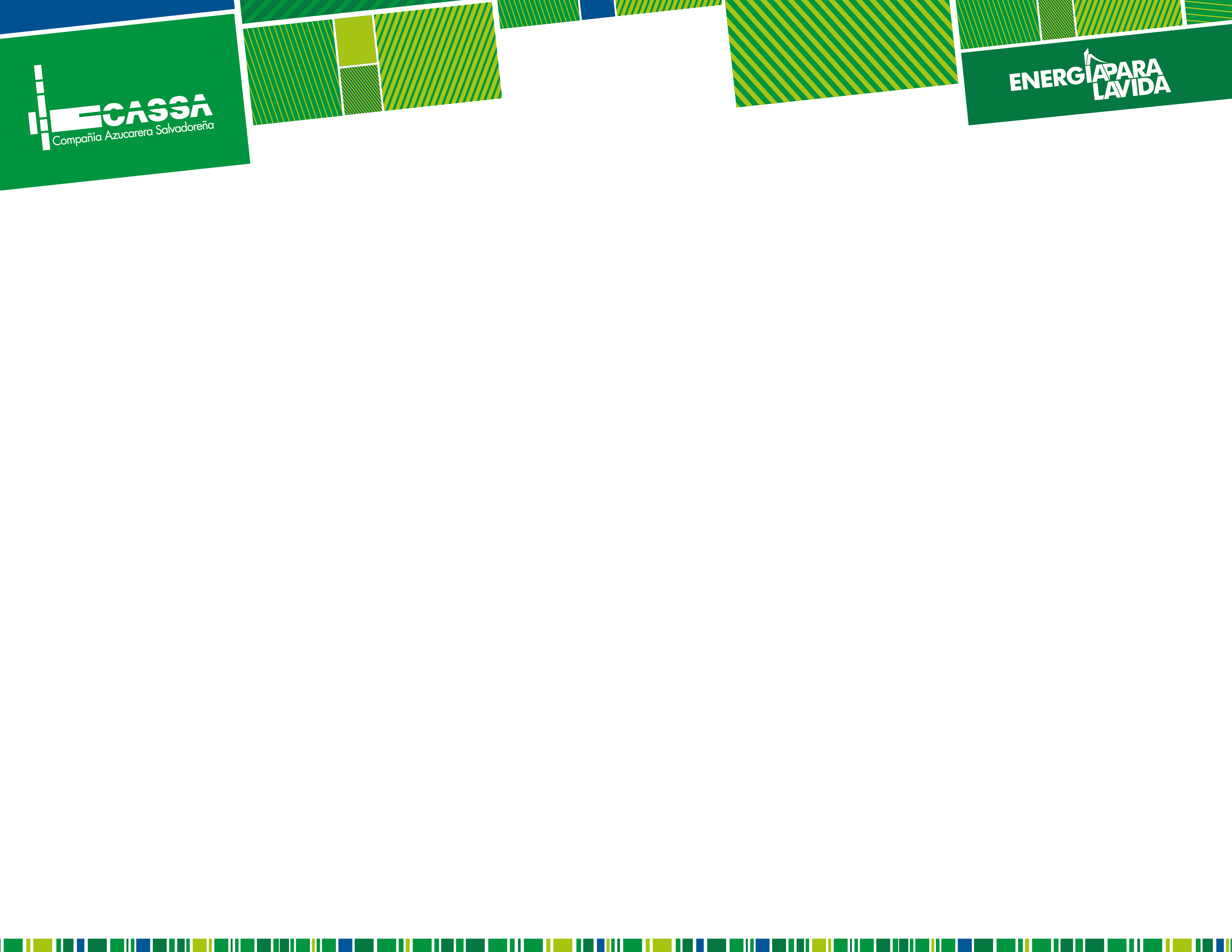 Efecto de la temperatura de la masa.
El efecto de la temperatura es mas fuerte que un decremento en el brix para la viscosidad y consistencia y esto reduce la tasa de cristalización en mayor grado que lo que permite el bajo brix, un buen parámetro de referencia para la operación son 70-72 C de temperatura de masa.
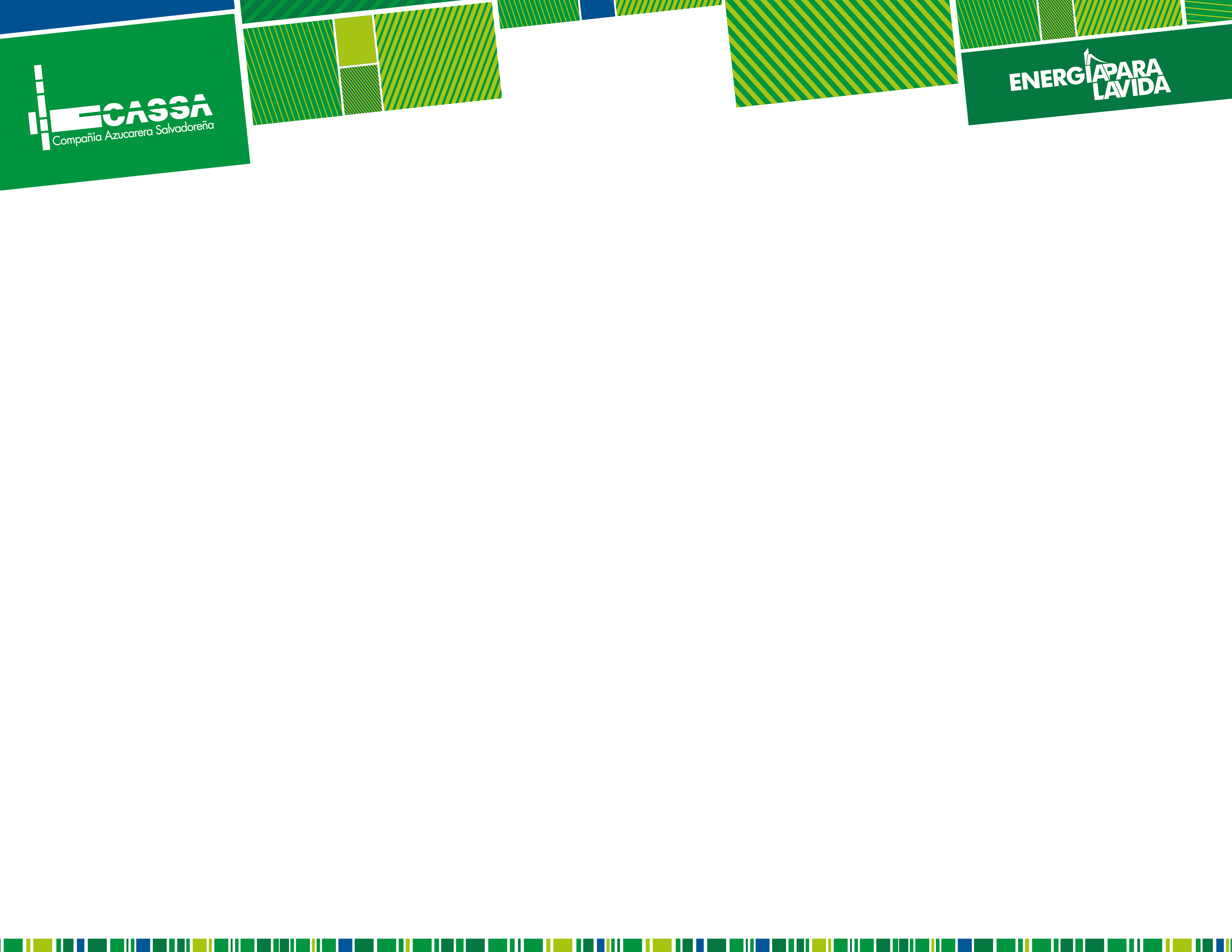 Consistencia y Viscosidad
El efecto de la temperatura es mas fuerte que un decremento en el brix para la viscosidad y consistencia y esto reduce la tasa de cristalización en mayor grado que lo que permite el bajo brix, un buen parámetro de referencia para la operación son 70-72 C de temperatura de masa.
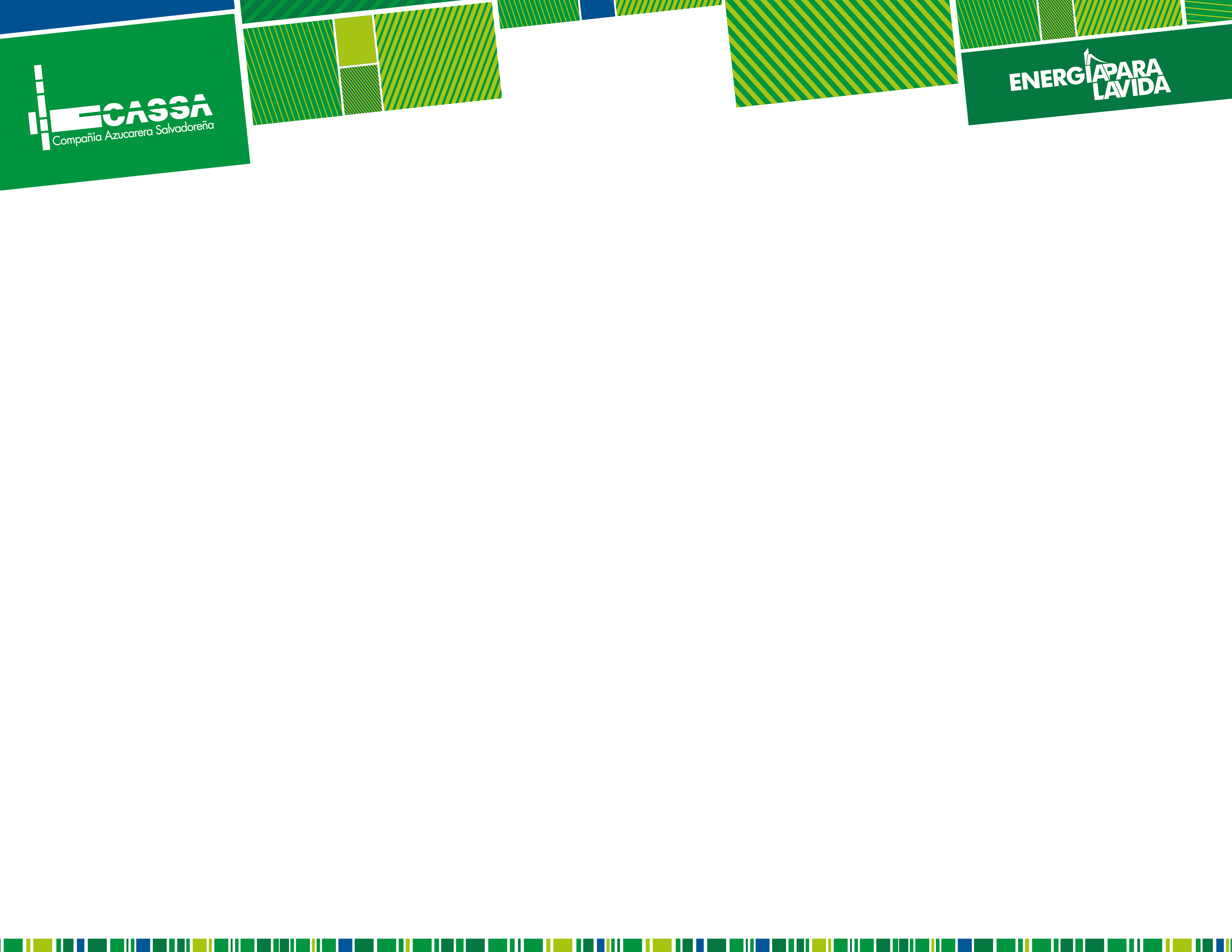 Cambio relativo de consistencia y tiempo de cocimiento vs la temperatura de la masa cocida.
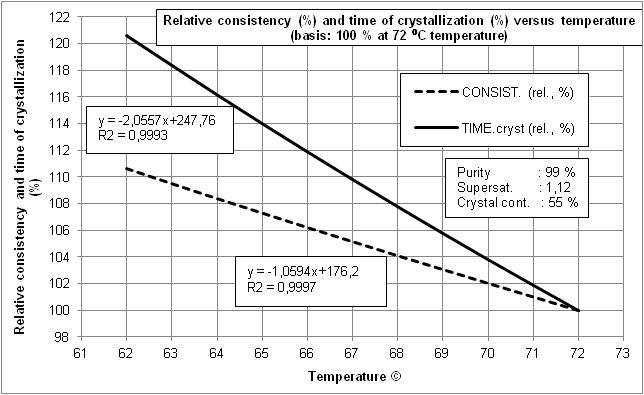 Consistencia relativa (%) y tiempo de cristalización (% rel) versus temperatura (base 72 C)
CONSISTENCIA
TIEMPO
Pureza
SS
CC%
Consistencia Relativa y Tiempo de Cristalización
Temperatura (C)
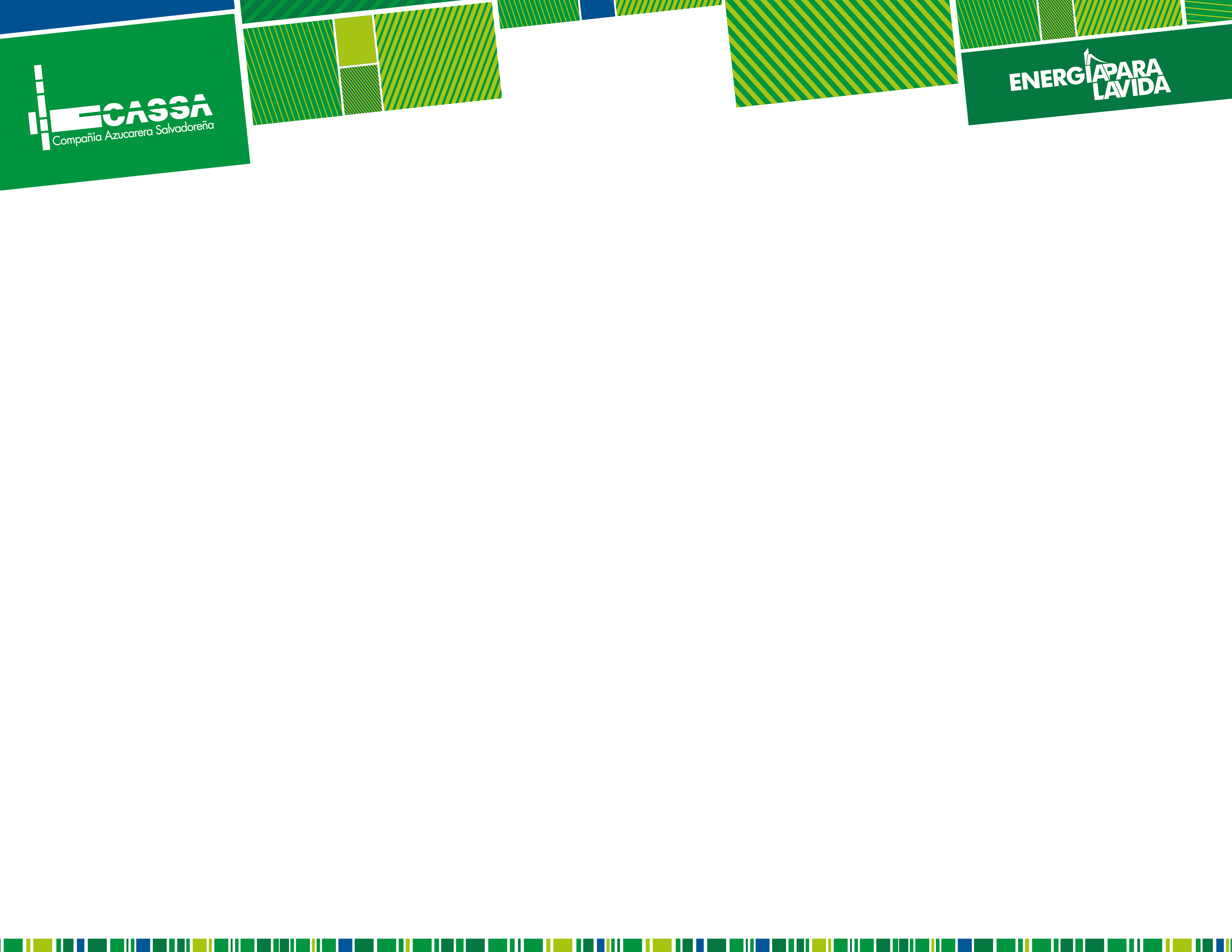 Efecto de la temperatura y no sacarosa de la Masa Cocida para el tiempo de cocimiento.
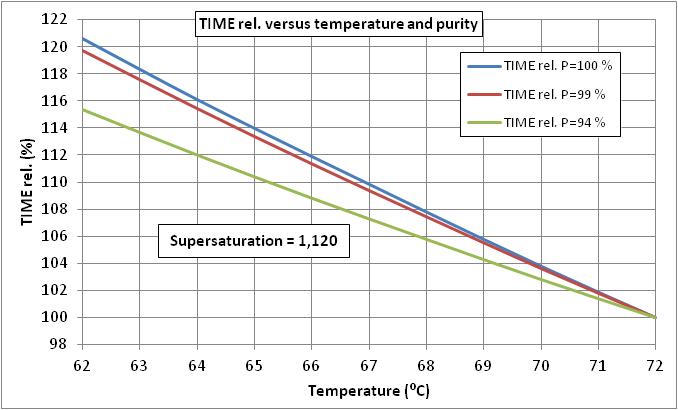 Tiempo rel. vs temperatura y pureza
P=100%
P=99%
P=94%
Tiemplo de cocimiento relativo (%)
Sobresaturación = 1.12
Temperatura (C)
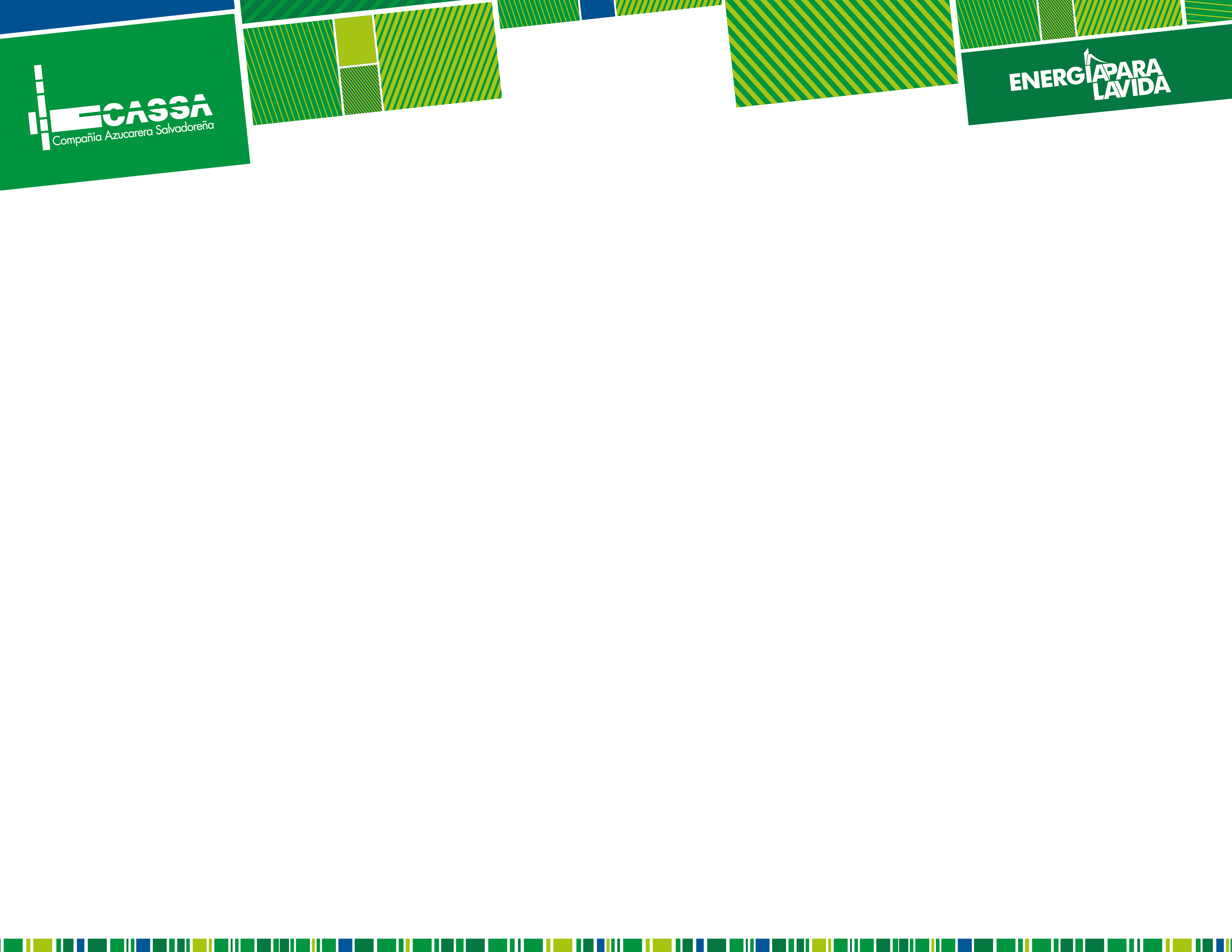 Efecto de la temperatura de la Masa Cocida para el tiempo de cocimiento.
Reducción de la tasa de cristalización debido a la reducción de la constant K de crecimiento de cristales.

Reducción de la tasa de cristalización debido al efecto directo de la temperatura, por la ecuación J(T)

Decremento de la circulación debido al incremento de viscosidad del licor madre y consistencia de la masacocida.

Decremento de la transferencia debido a la viscosidad.

Reducción del rendimiento de cristales en centrifugas debido a la mayor viscosidad del licor madre.

Mayor consumo de energía del removedor..
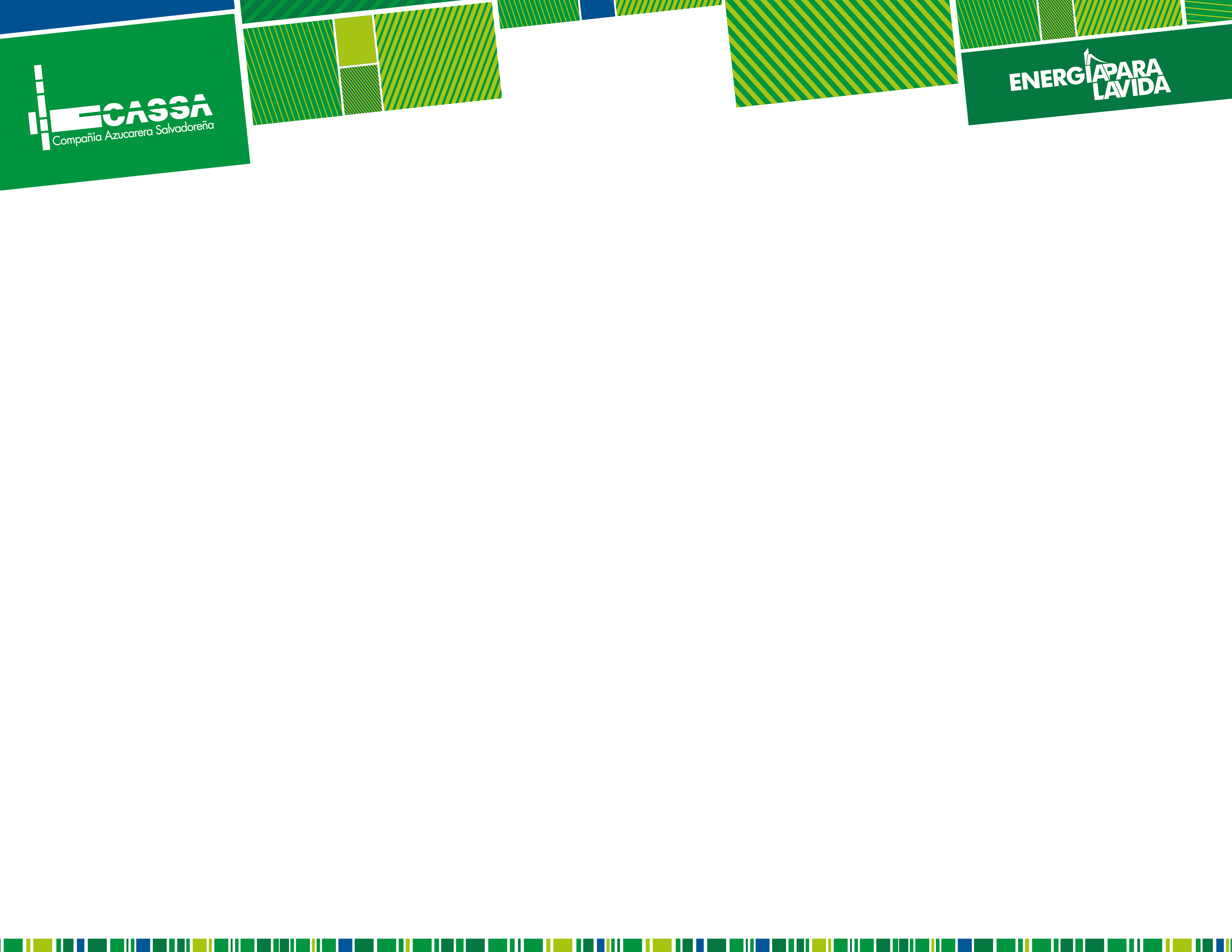 Modelo Actual
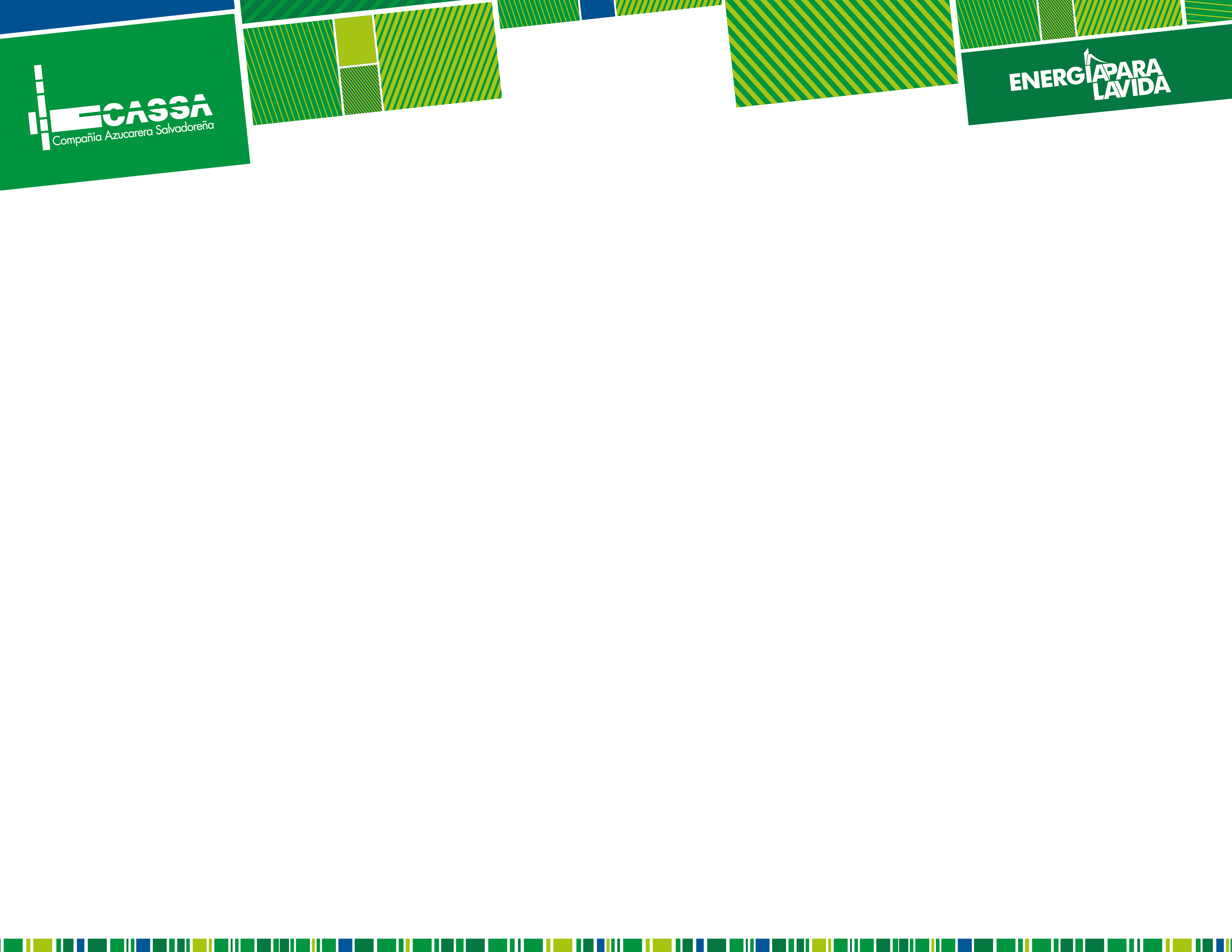 Resultados del modelo vs Valores Reales
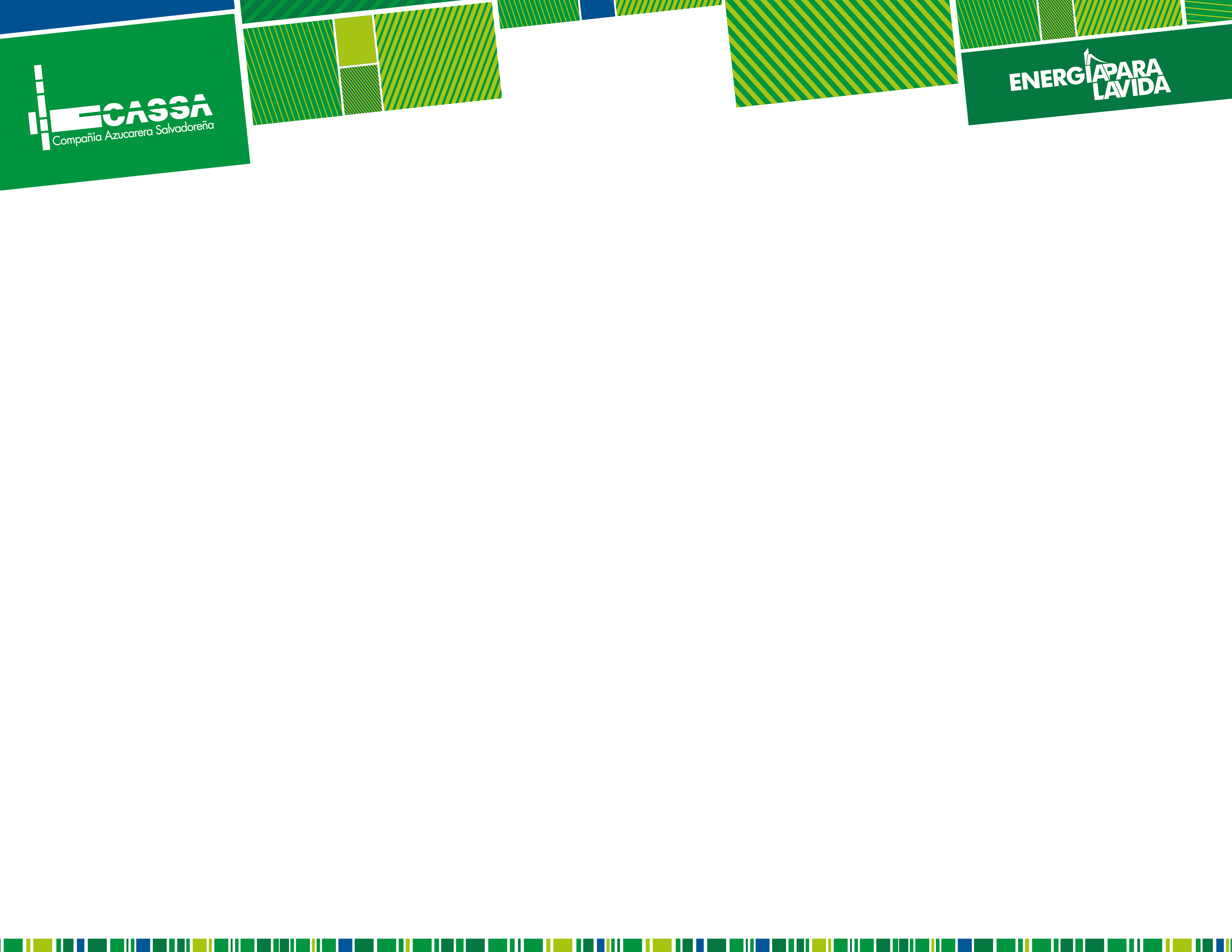 Modelo Actual proyectado a 650 micrones de AM final
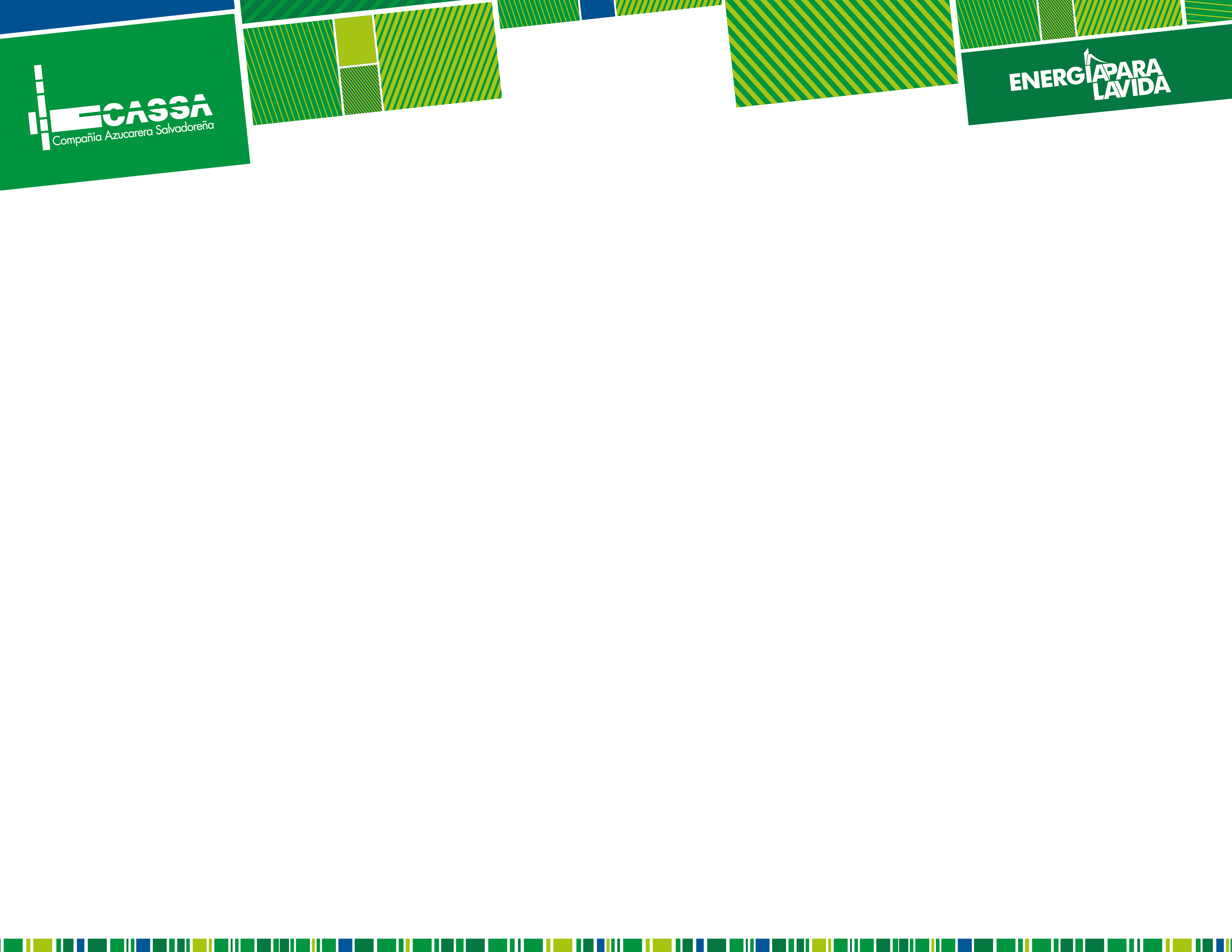 PUNTOS DE MEJORA
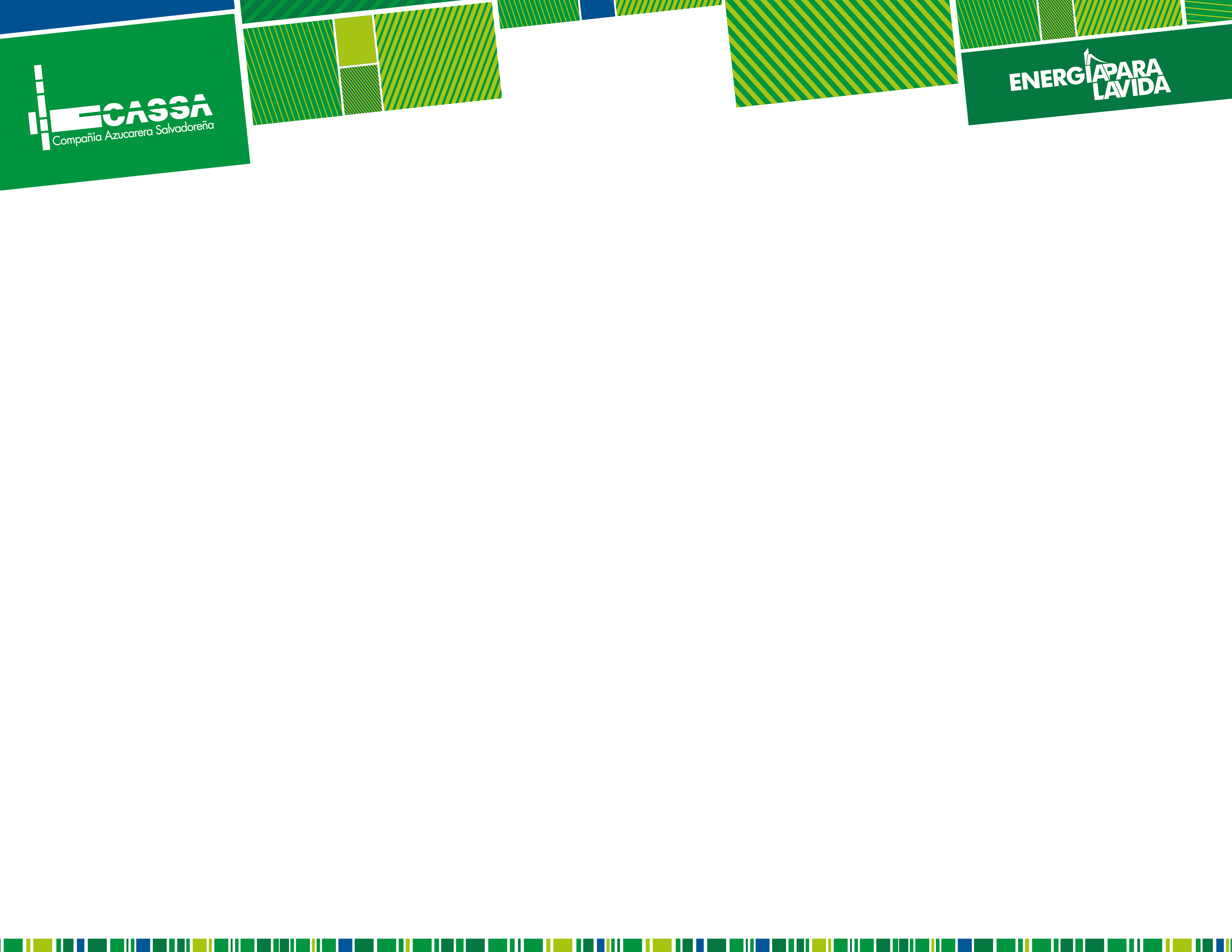 Resumen de Operación de Zafra Anterior
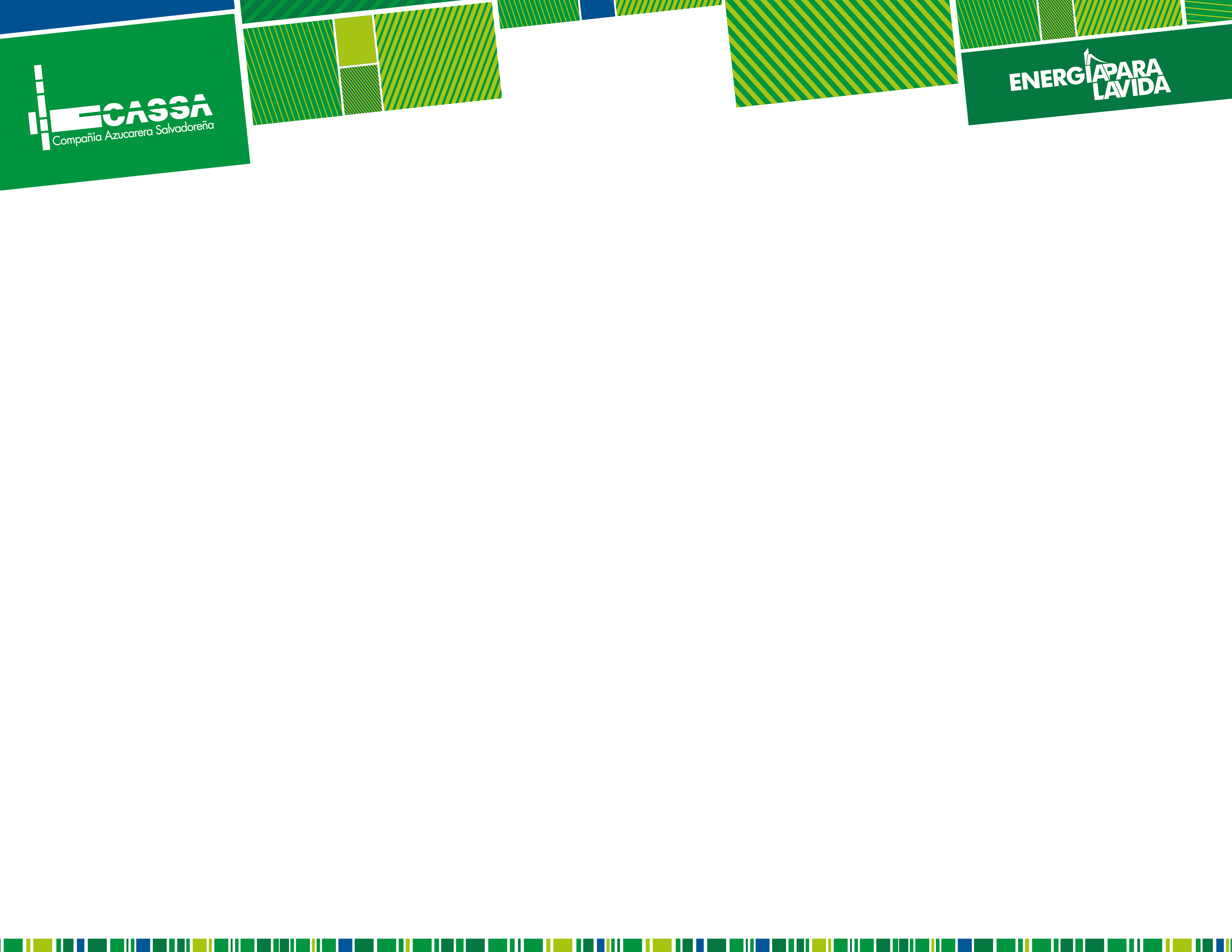 Punto 1: Modificación de la tubería de alimentación
Se modifico la tubería de alimentación de licor y siropes de 4 a 8 pulgadas colocando una válvula on-off para alimentar el pie de templa y la proporcional de 4 pulgadas para el control posterior en el periodo de crecimiento de cristales.

Se modelaron las perdidas en tubería y se obtuvo una reducción de 6 minutos por templa para cada periodo de levantamiento de pie de templa
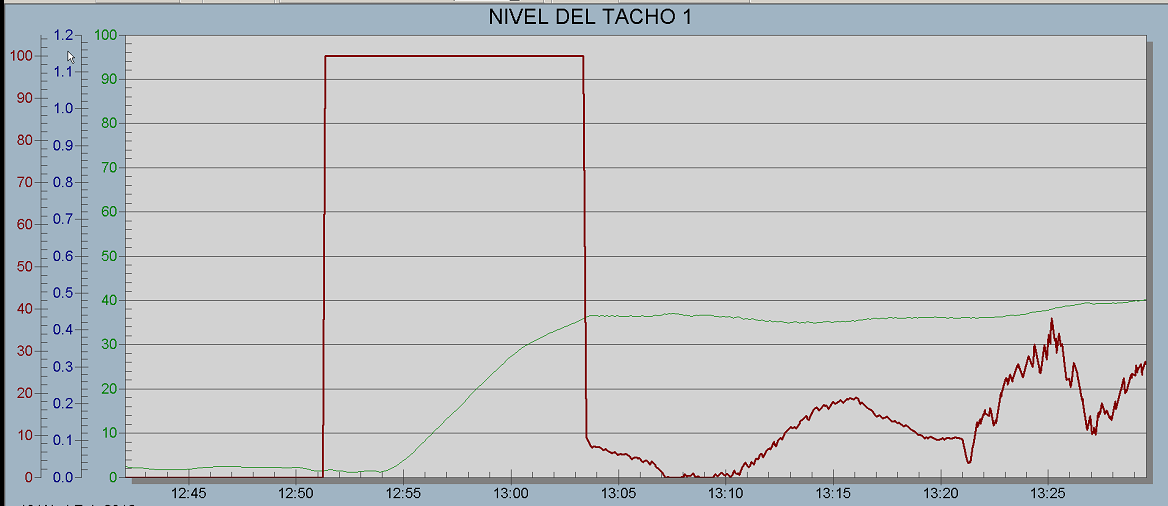 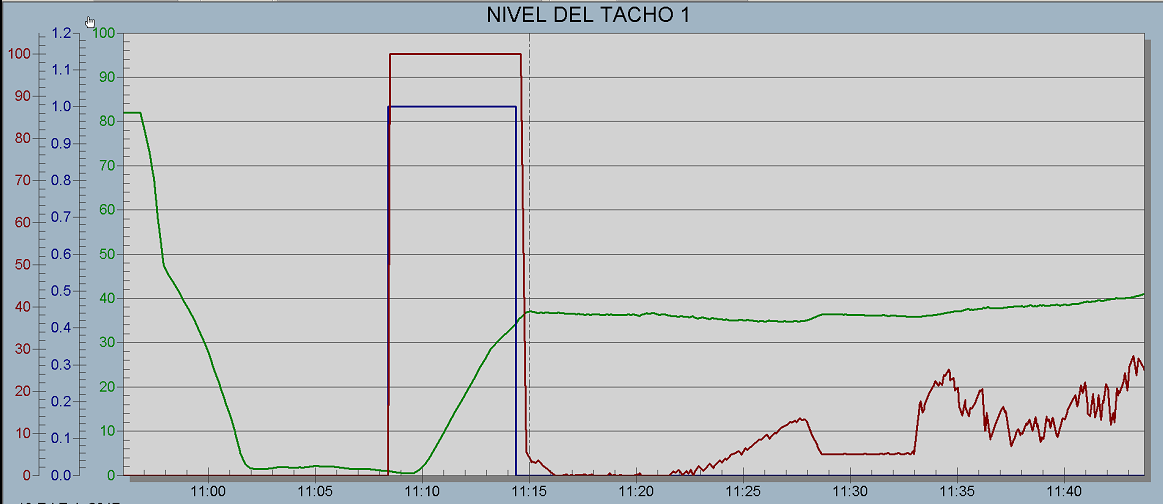 Nivel
% válvula de 4”
Bit válvula de 8”
6 min
12 min
ANTES
DESPUES
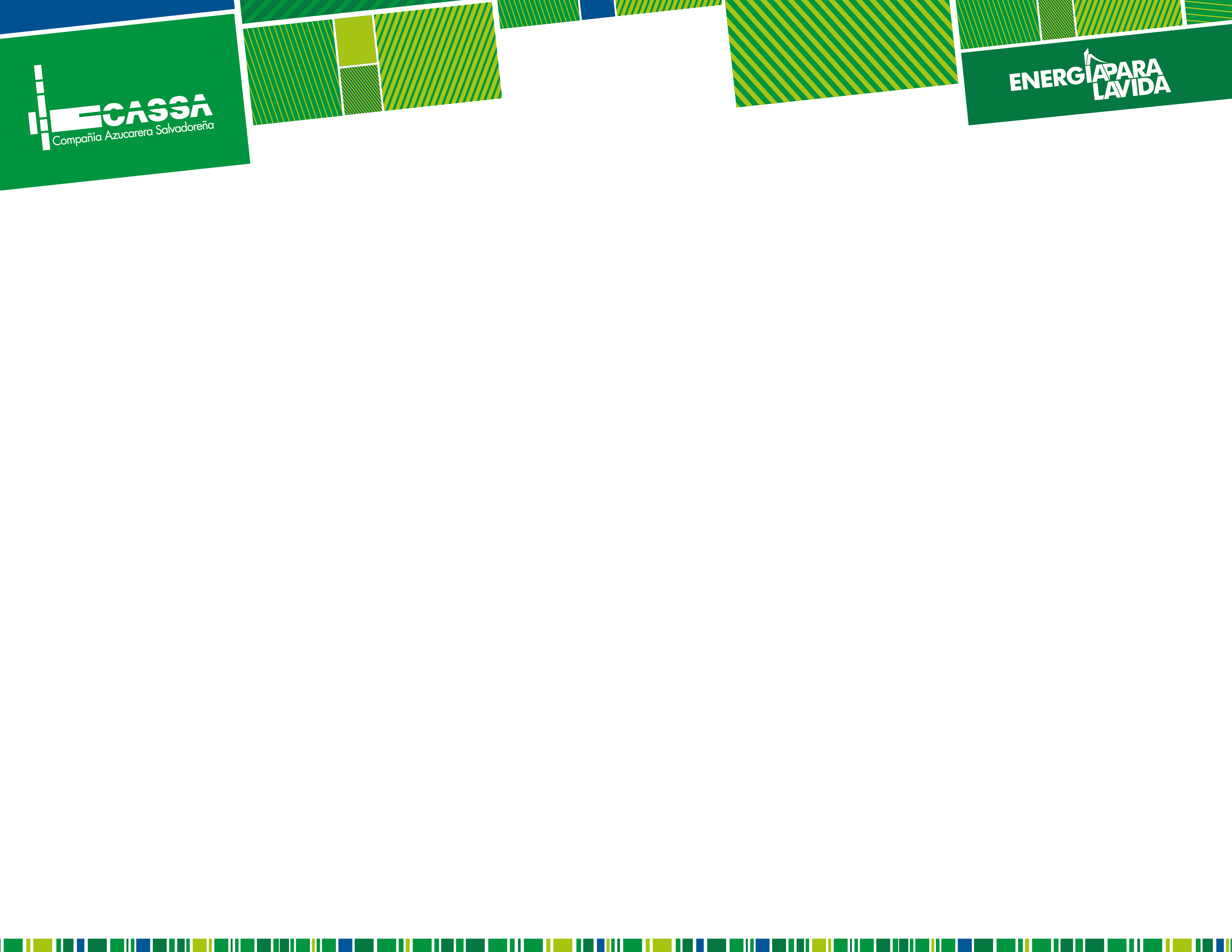 Punto 2: Mejora en tiempo de concentración
Tiempo Promedio Diario
Se incrementará la presión de vapor calandria a 6 psig y el vacío a 2.1 psia, para así lograr reducir el tiempo de concentración.
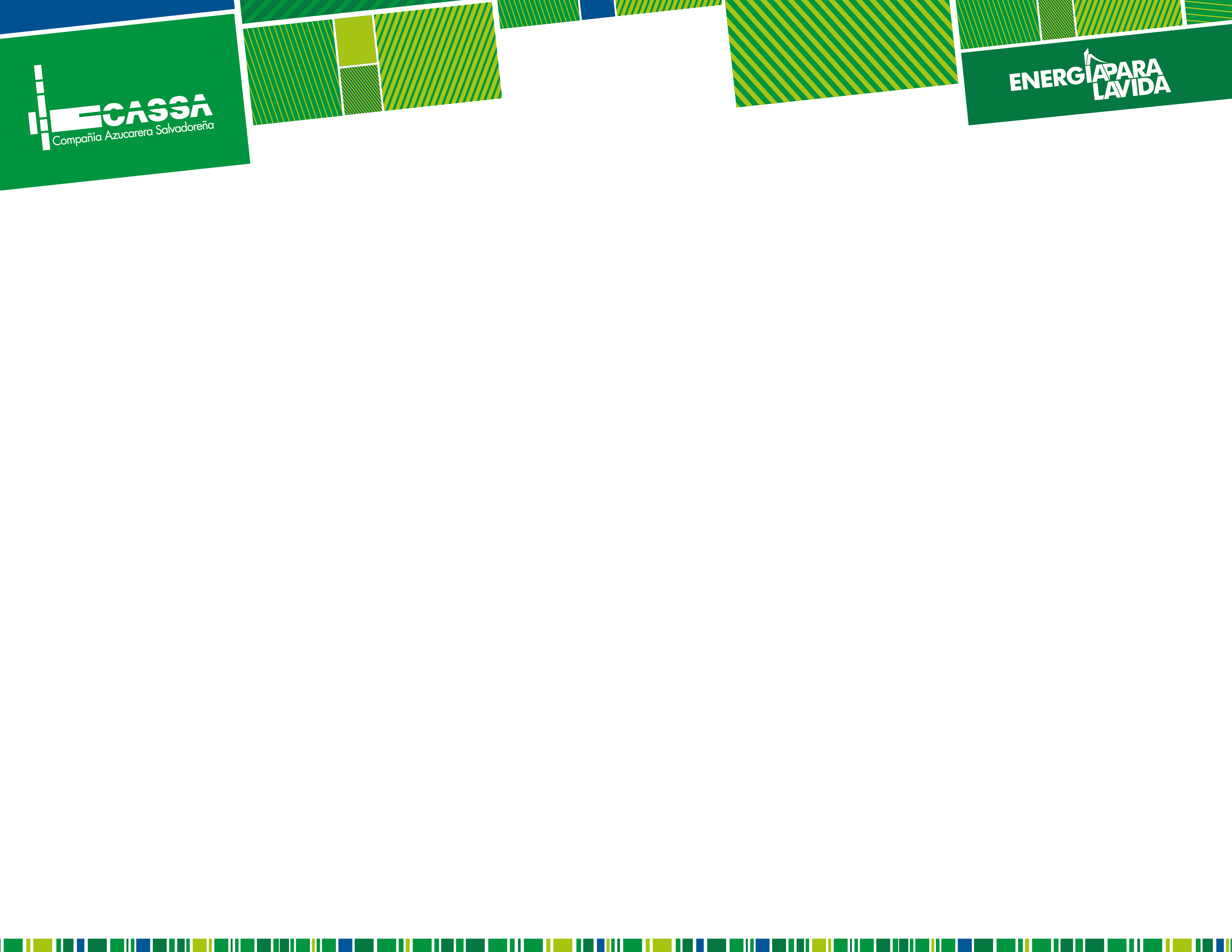 Tiempo de concentración zafra 1617
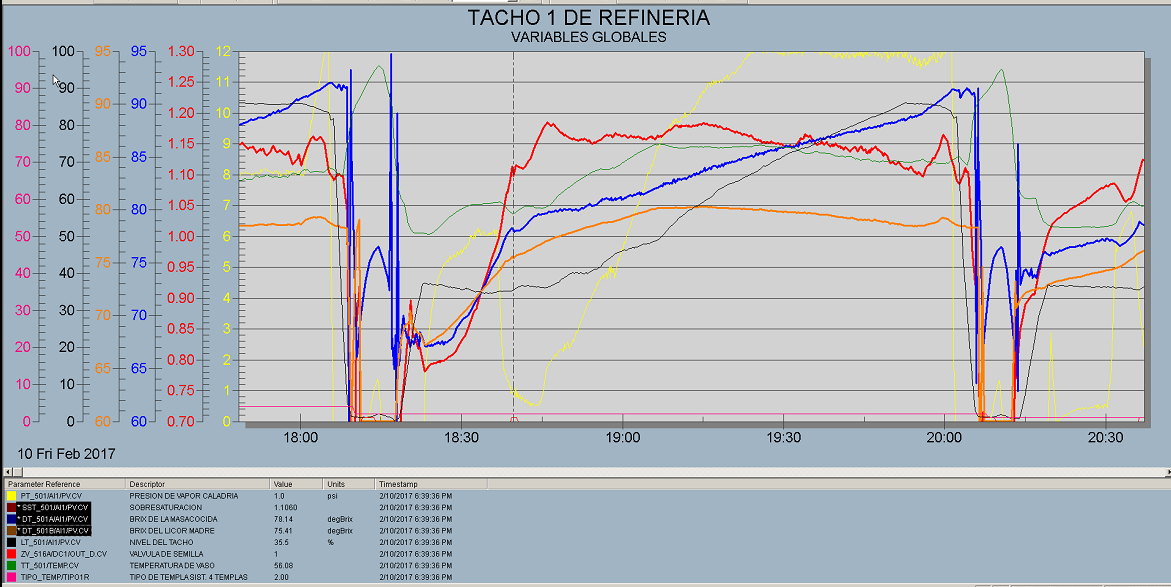 7 min
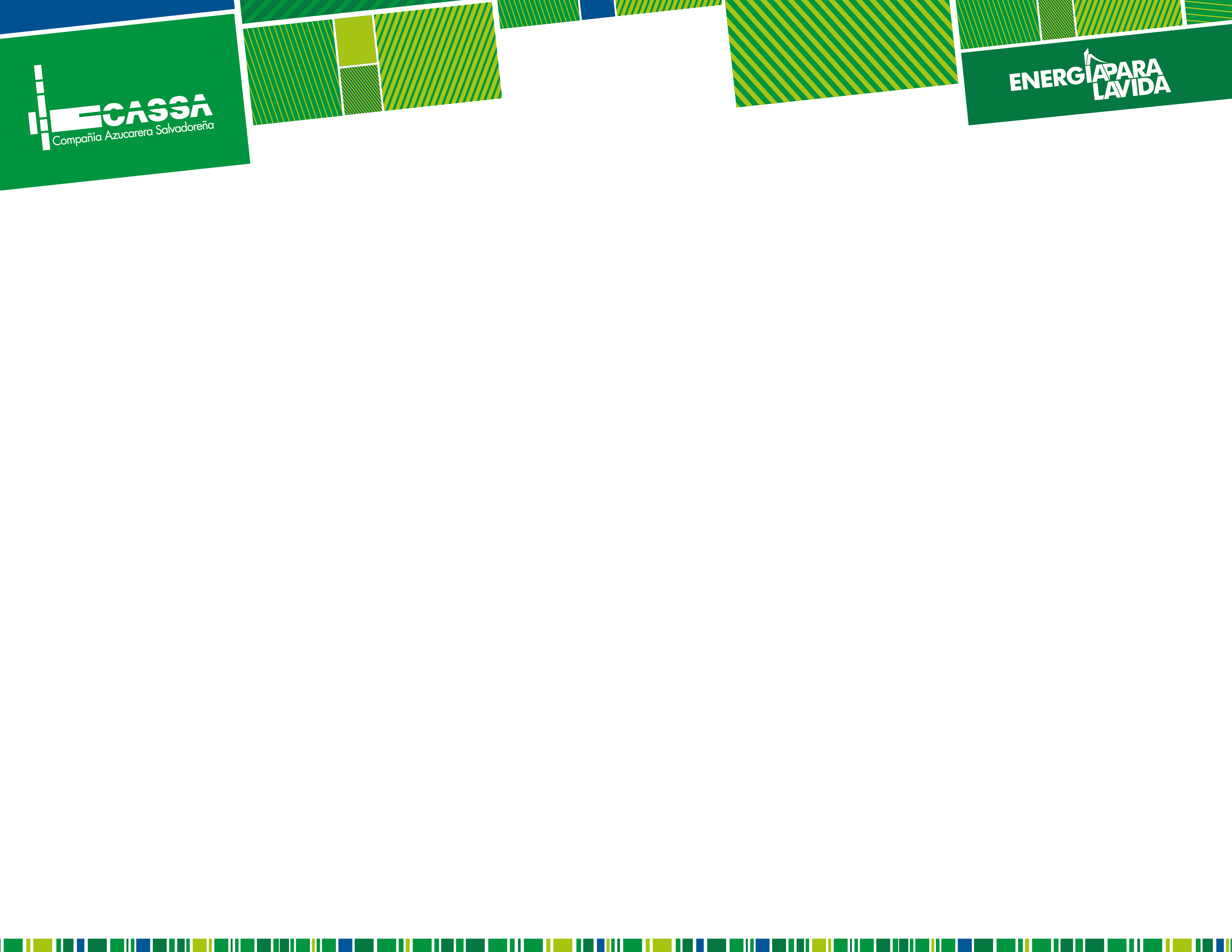 Simulación para Central Izalco.
Tasa de crecimiento promedio 6.5 micrones/min
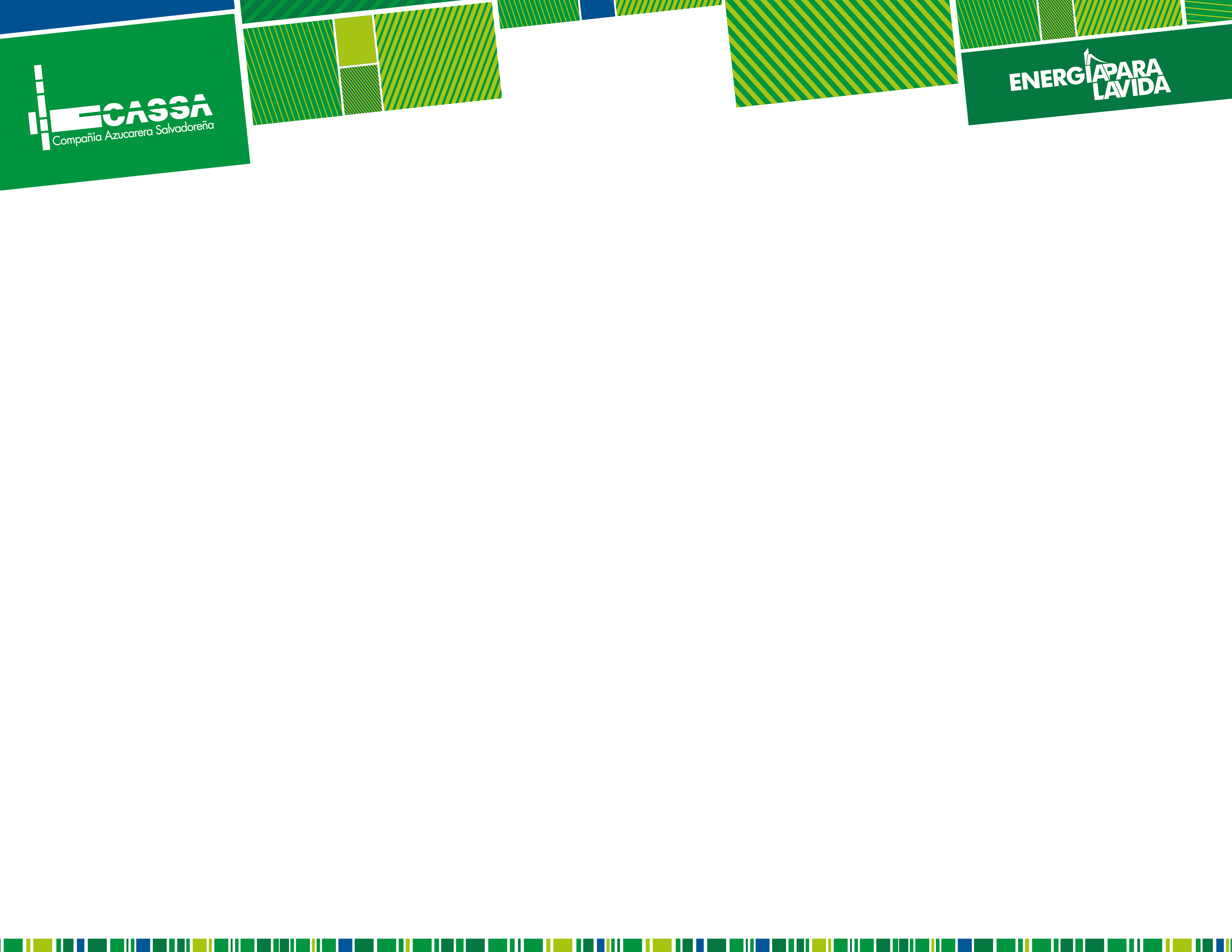 PUNTO 3: Ahorro de tiempo por templa por crecer a 100 micrones la semilla
Tasa de crecimiento normal en el periodo inicial de crecimiento: 6.5 micrones/ min

Valor de ahorro en tamaño 100 micrones

Tiempo ahorrado:   15.38 minutos x templa
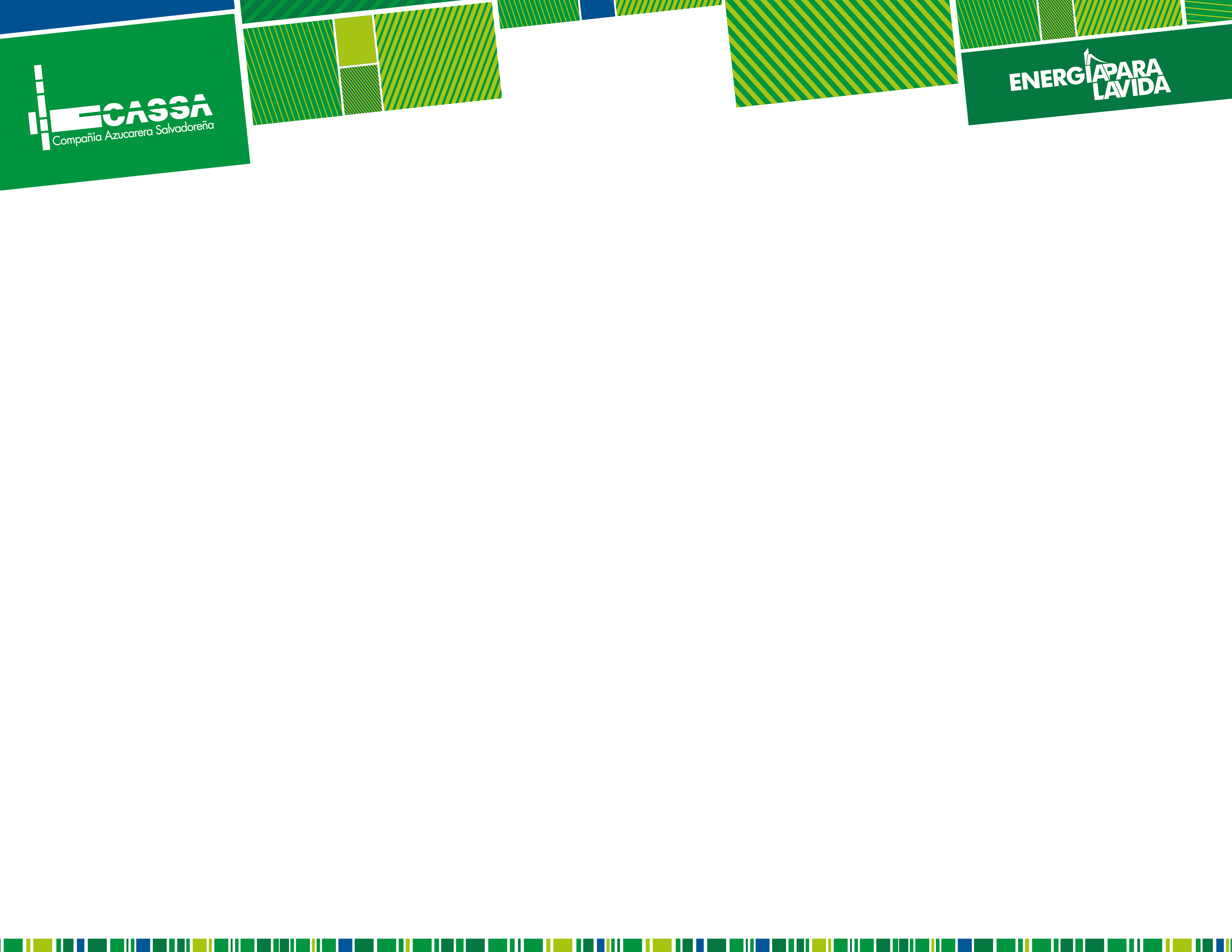 Modelo de crecimiento propuesto con mejoras en control y con 100 micrones de semilla.
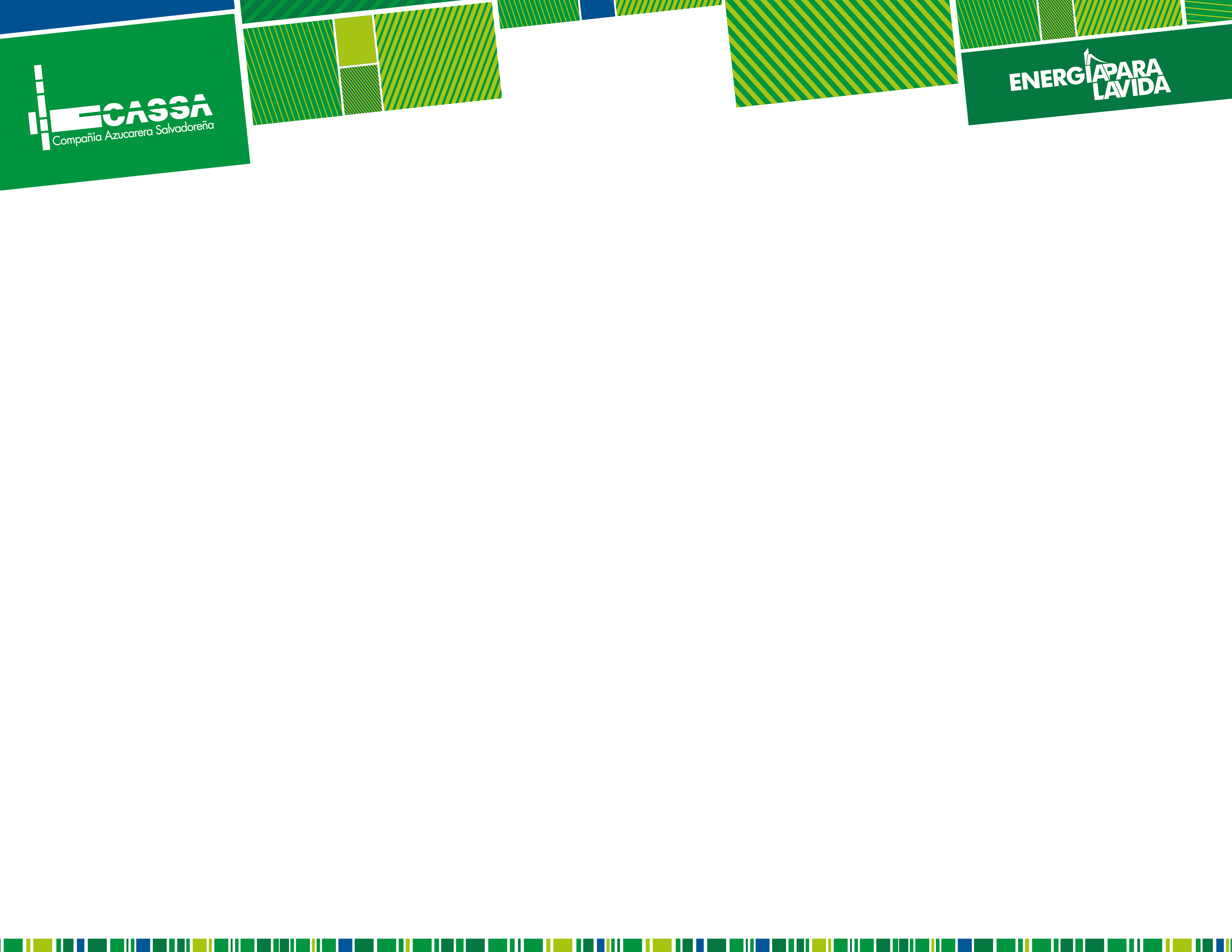 Punto4: Mejora de control de sobresaturación
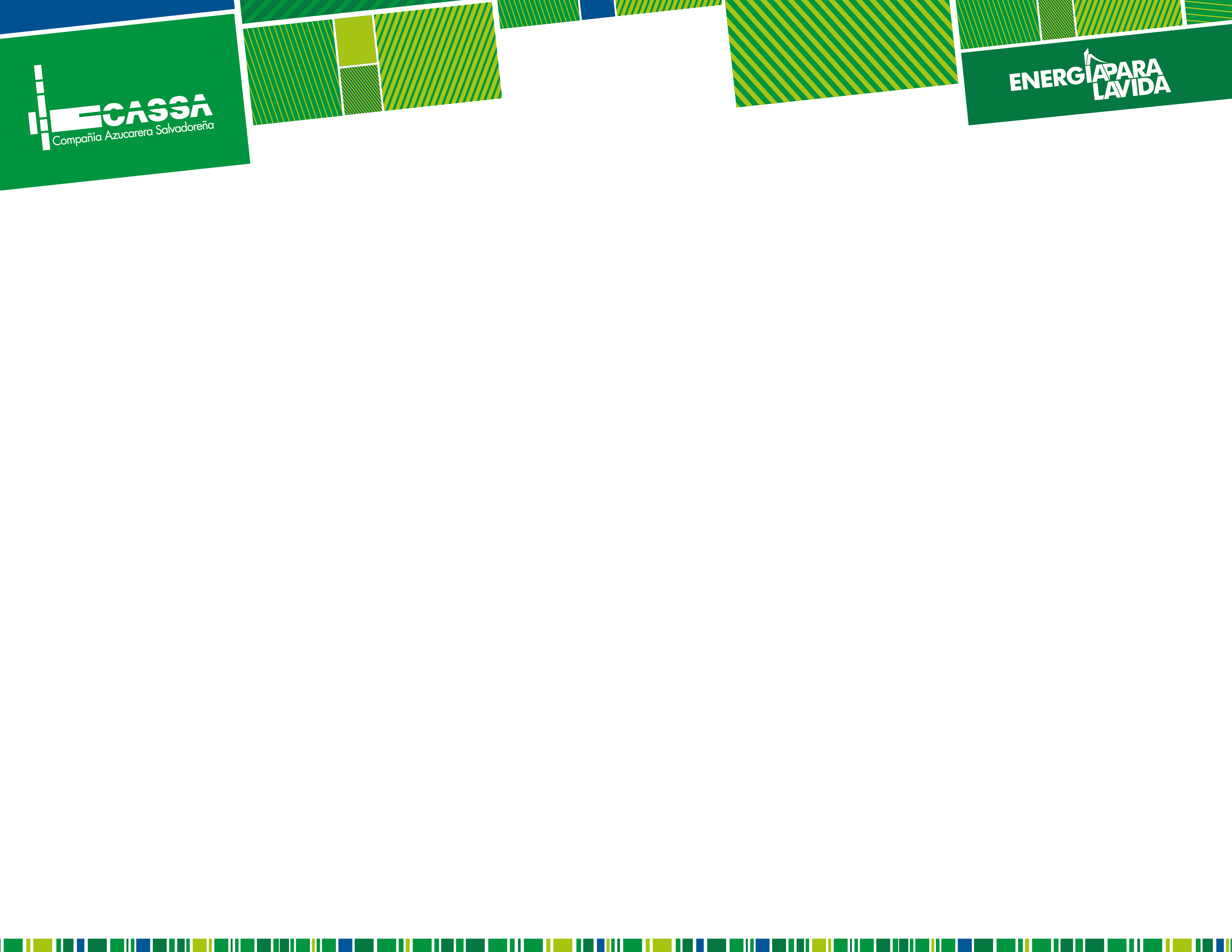 CONTROLES DEL TACHO BATCH
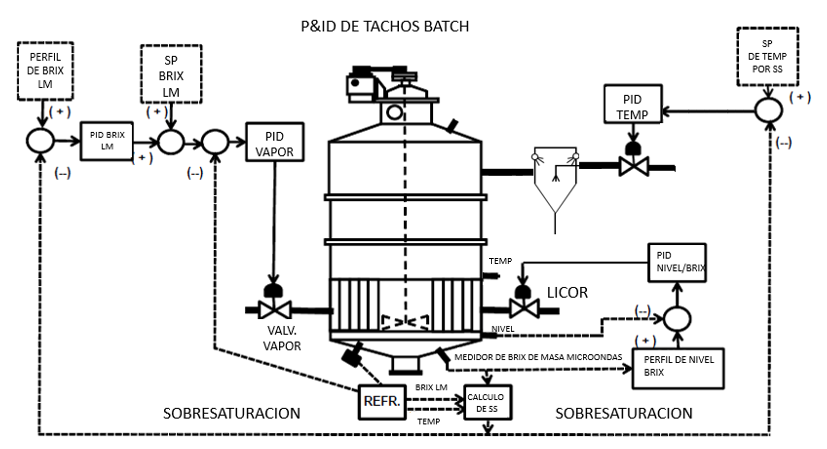 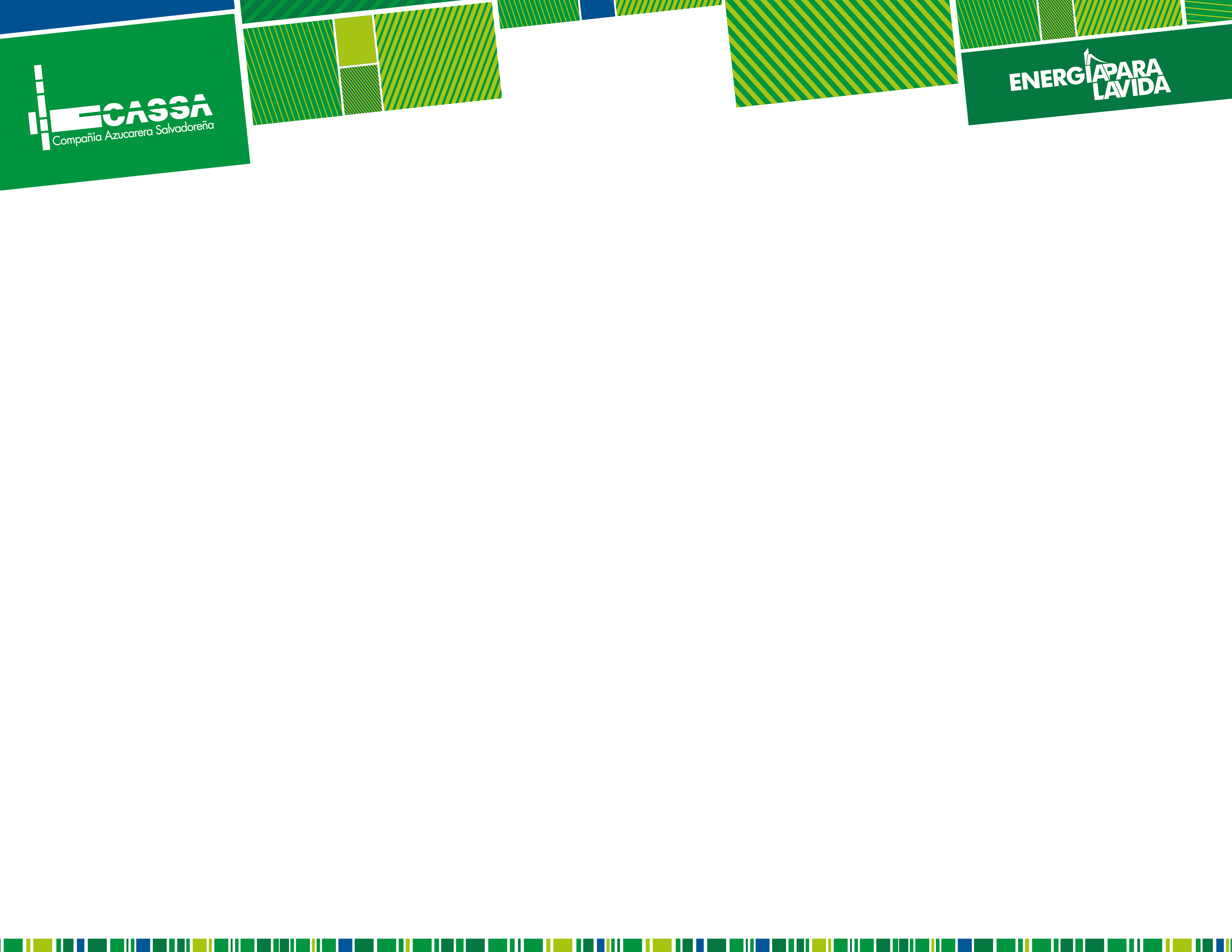 Punto 5: Romper vacío con vapor
Se modifica por un arreglo de válvulas la tubería de rompimiento de vacío.

Se rompe vacío con vapor.

Se sostiene la temperatura del tacho durante el período de limpieza.
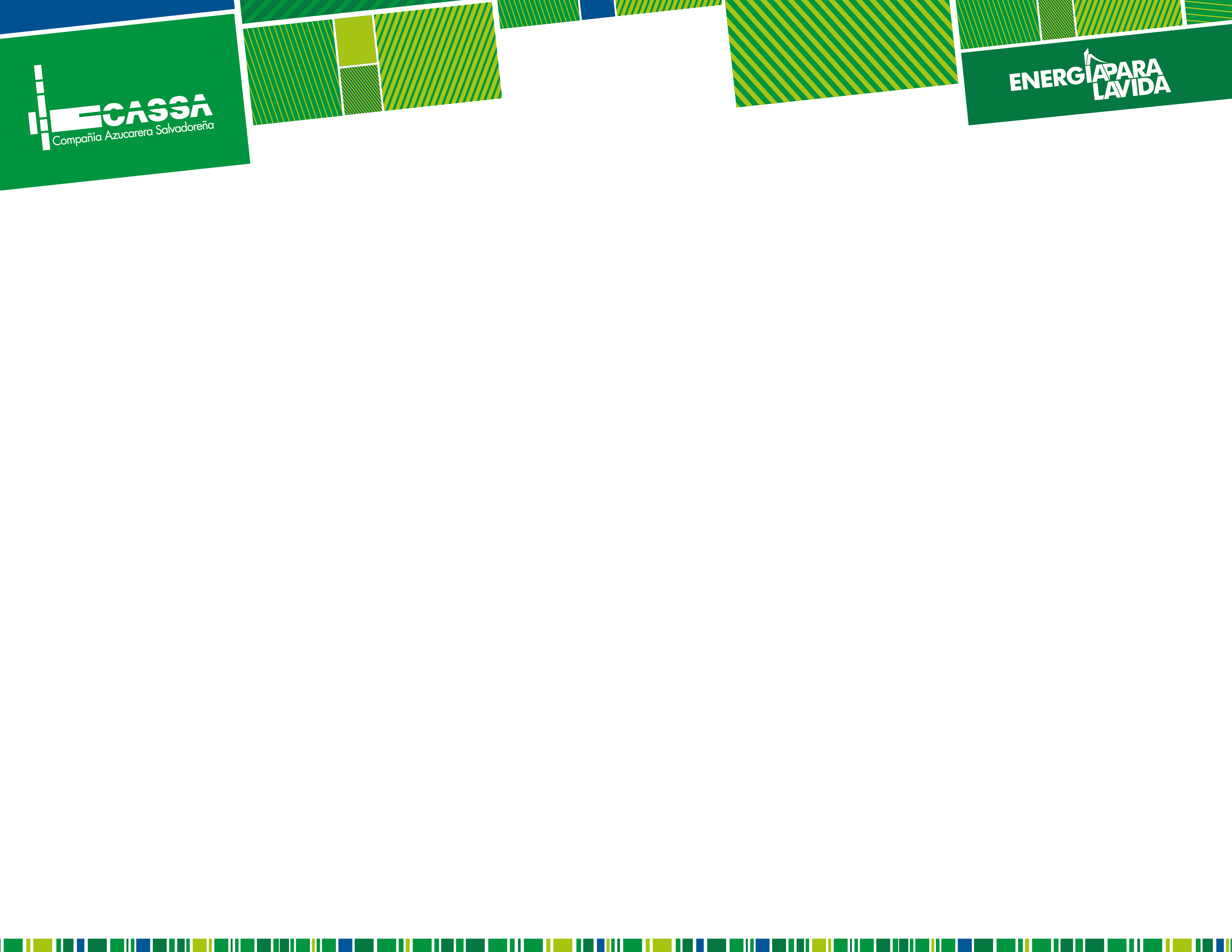 Punto 6: Incremento de Brix de Alimentación
Incremento de Brix de Licor/Siropes a 72 B
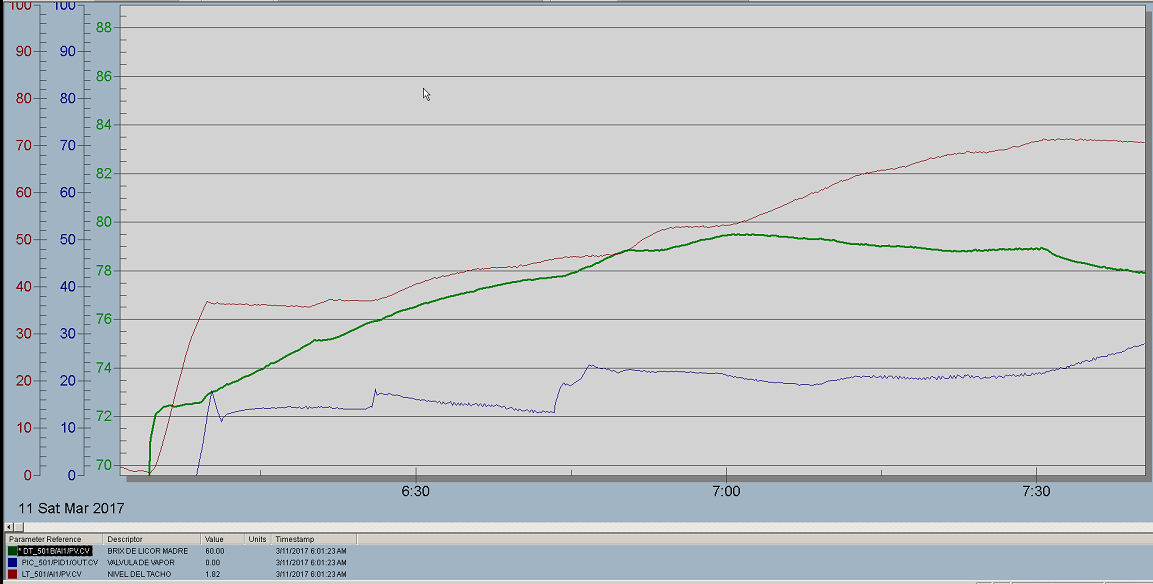 Tasa de cambio de brix en etapa de concentración
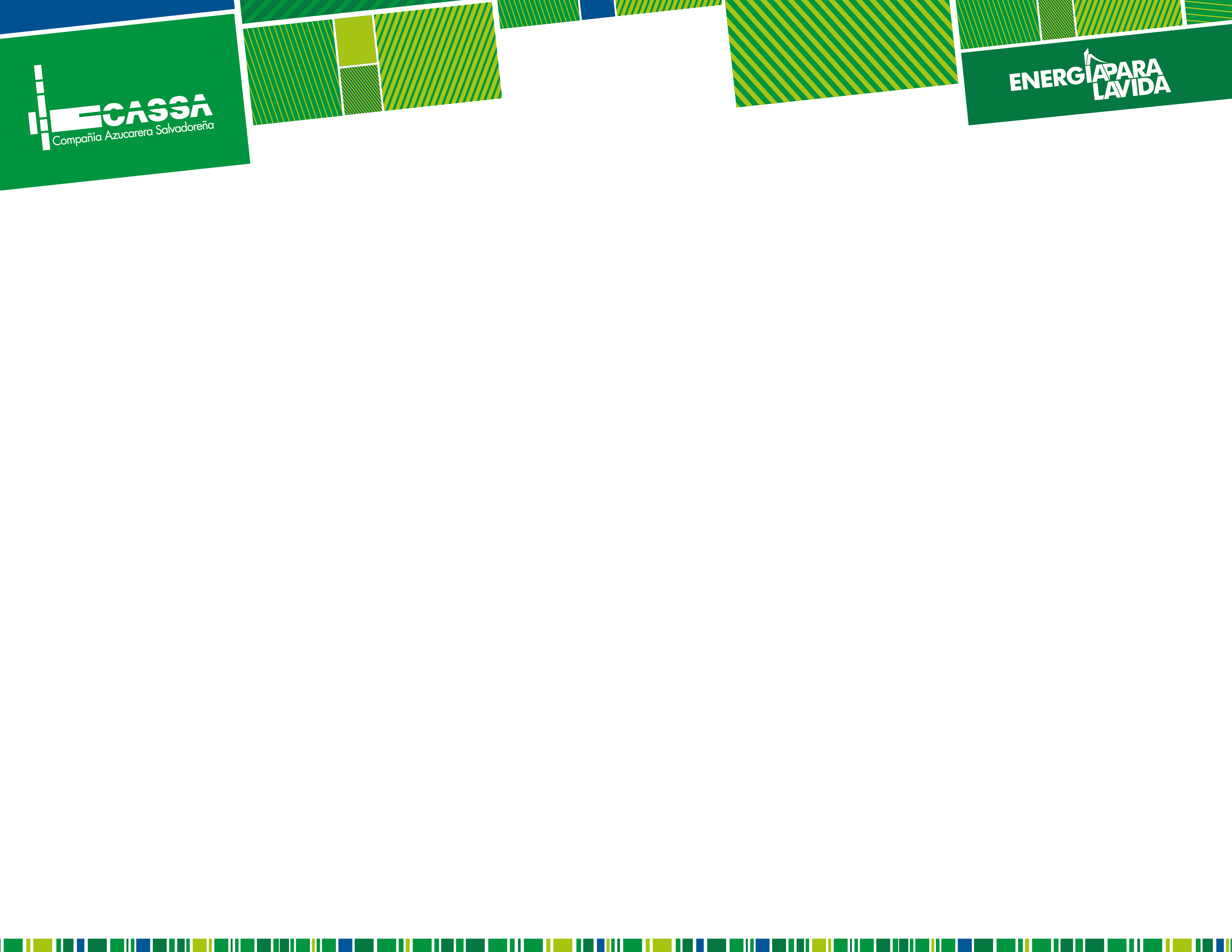 Proyecciones en base al modelo matemático con la semilla incrementada a 100 micrones y con el control mejorado de sobresaturación.
¿Es este tiempo de templa el correcto, cumplimos con la producción de azúcar?
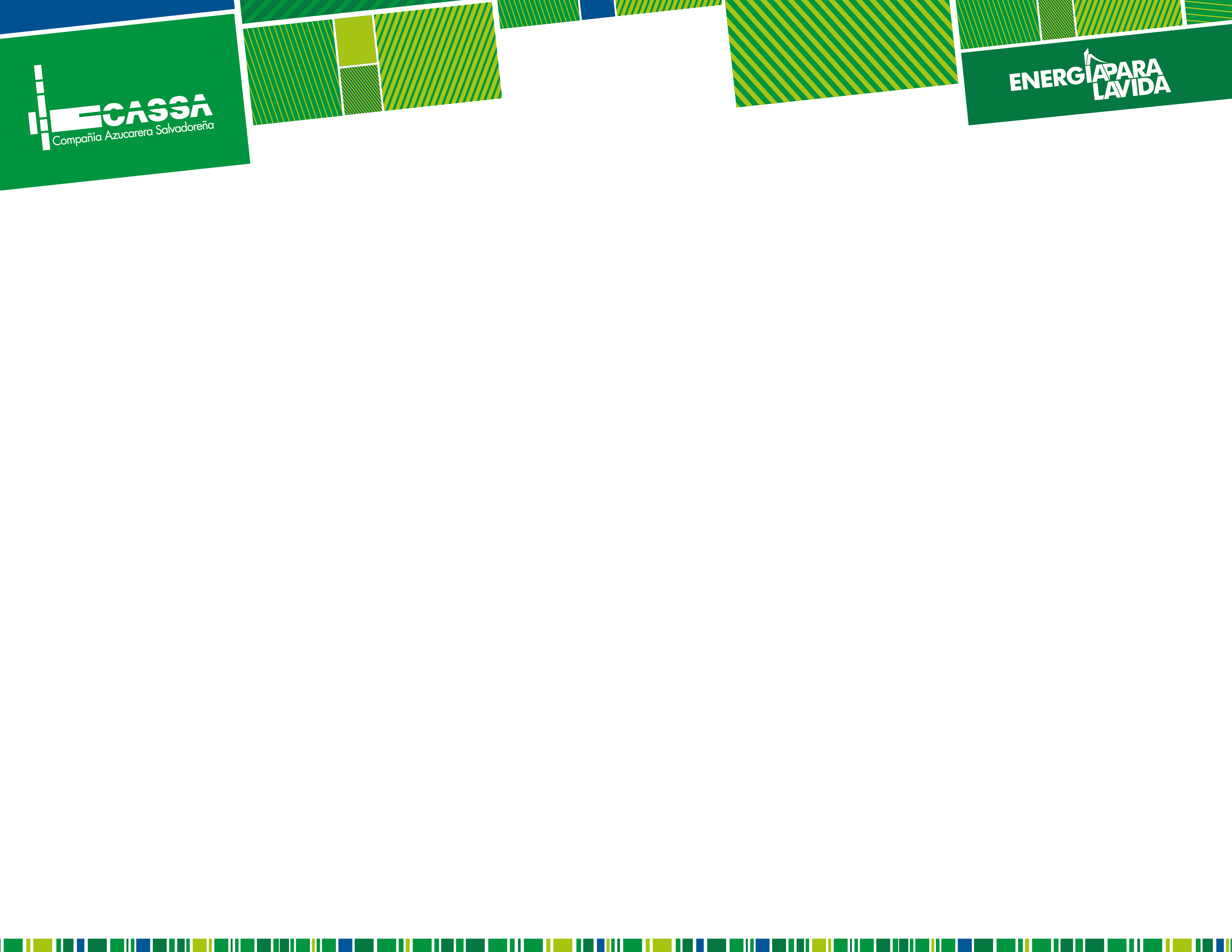 Contenido de Cristales en Centrífugas y Azúcar Disuelta
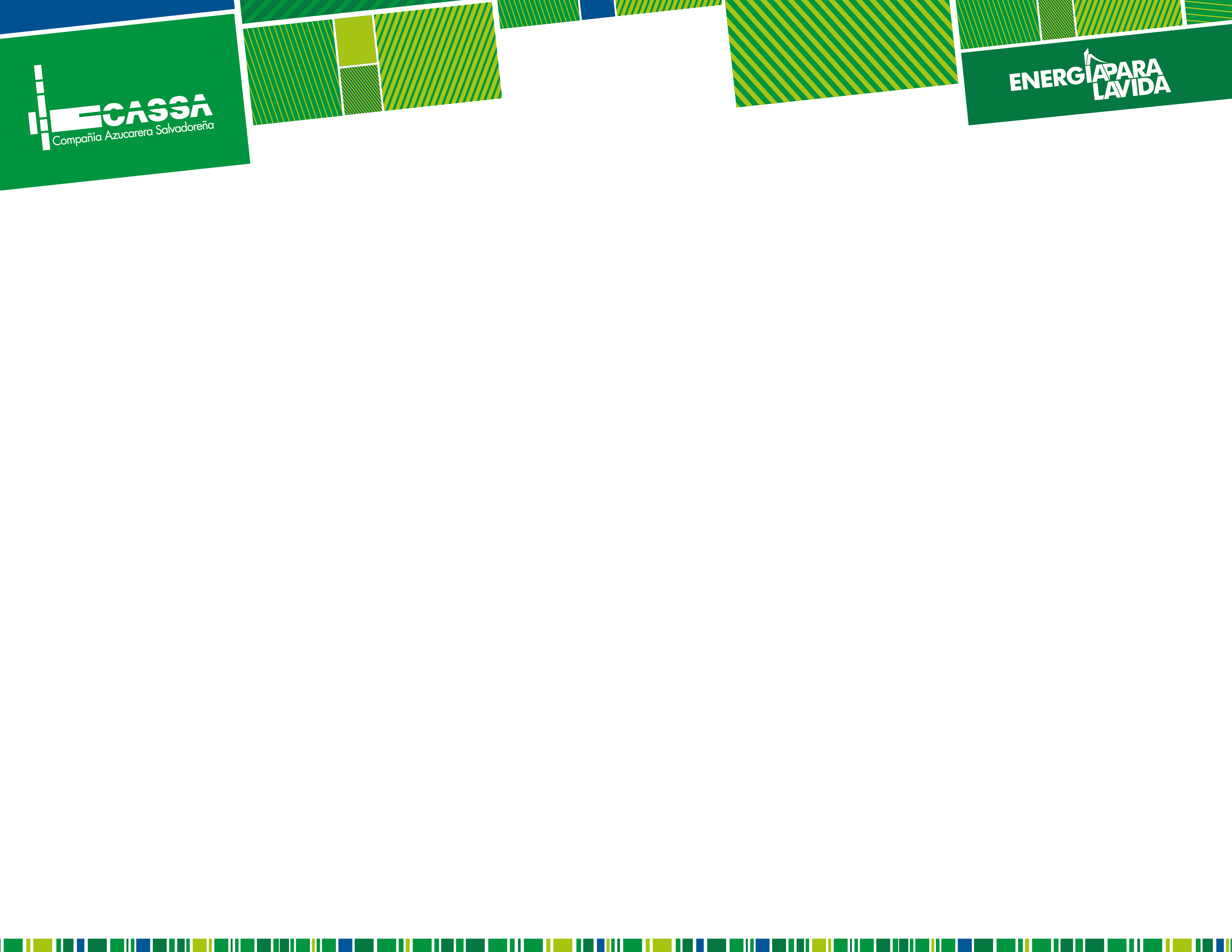 Análisis de sensibilidad en base a centrífugas
minutos
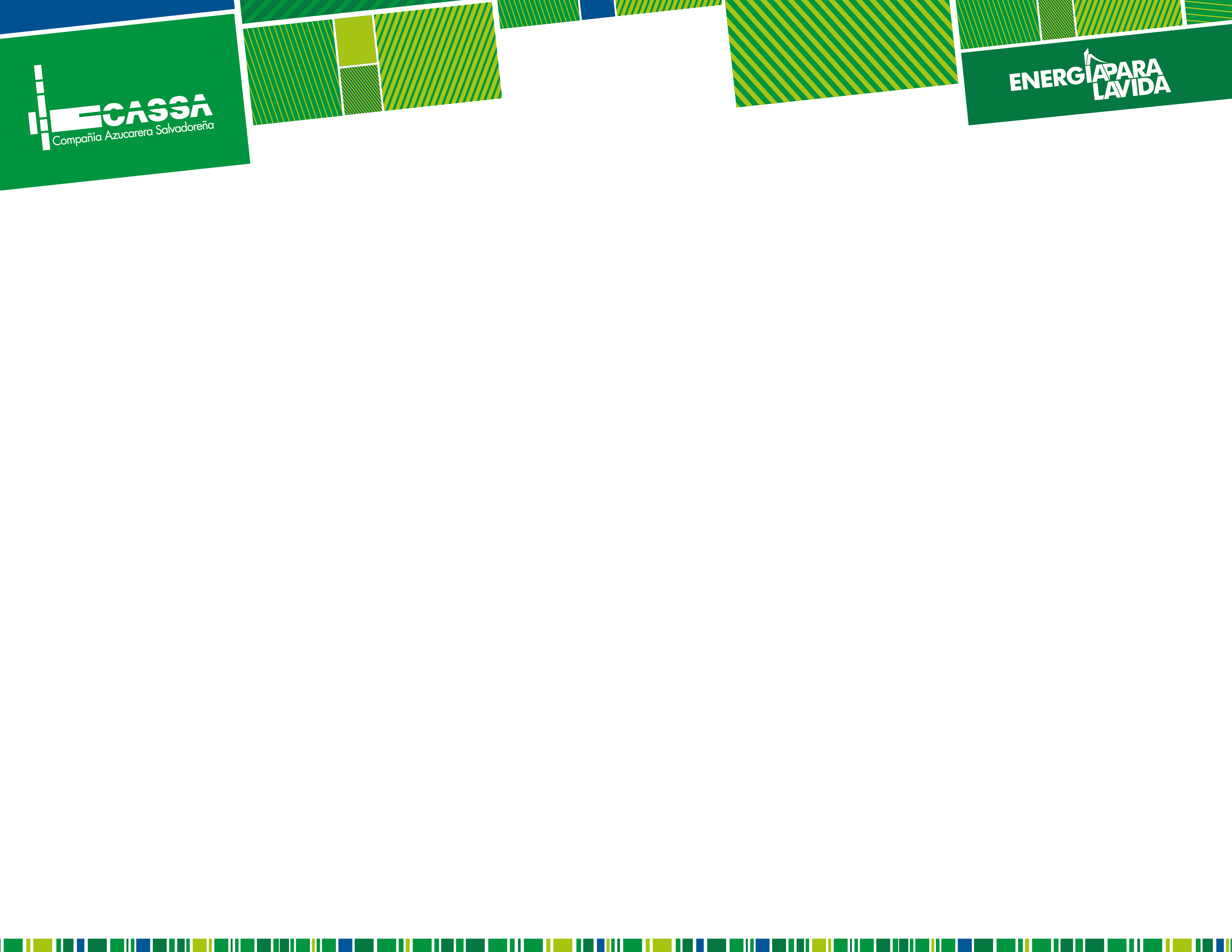 ¿Por qué se disuelve azúcar en centrífugas?
Para poder centrifugar y obtener un color de azúcar deseado es necesario aplicar cierta cantidad de agua de lavado.
¿Cómo estamos en CI?
Requerimos 22 IU y no 35 IU, por el acondicionamiento (secado) y el tiempo de almacenaje.
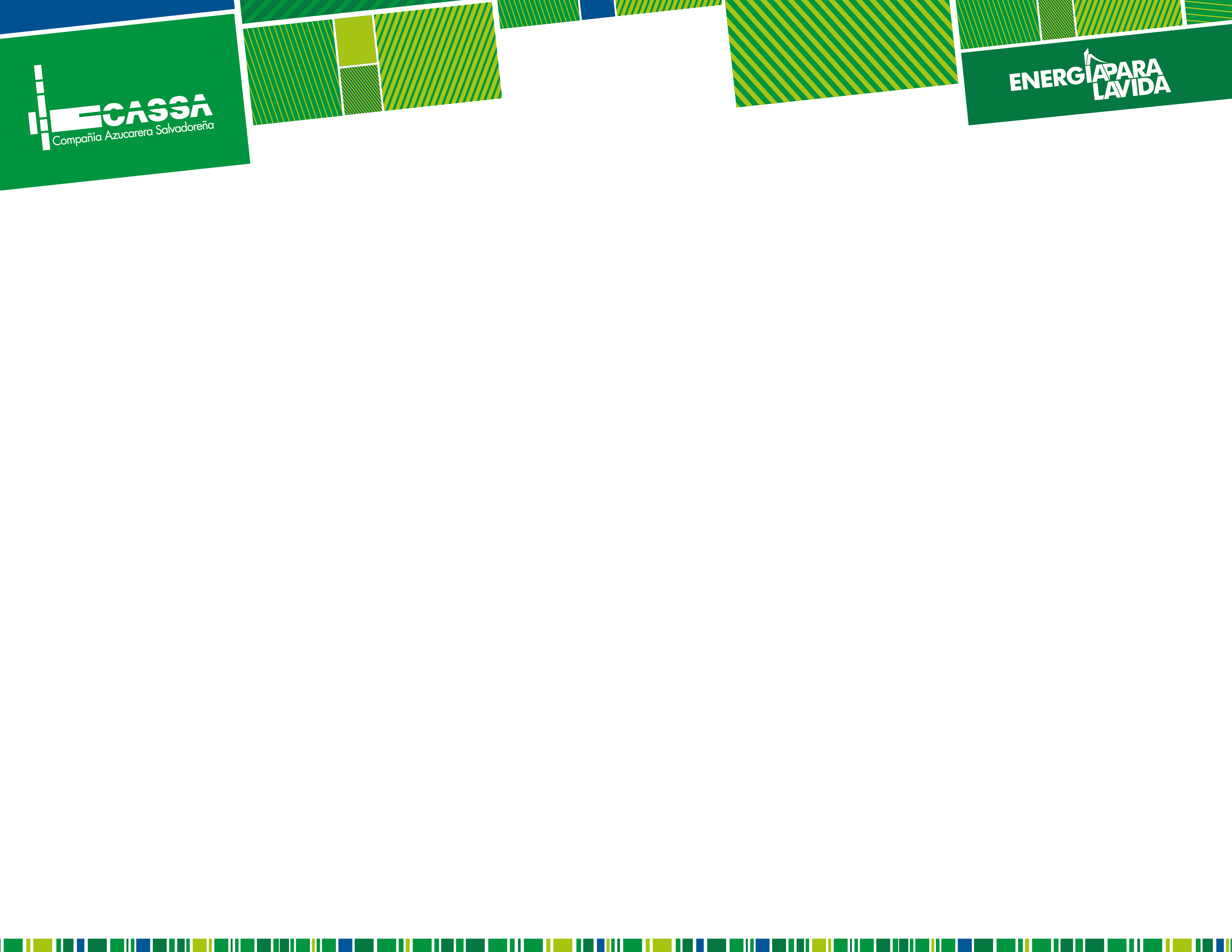 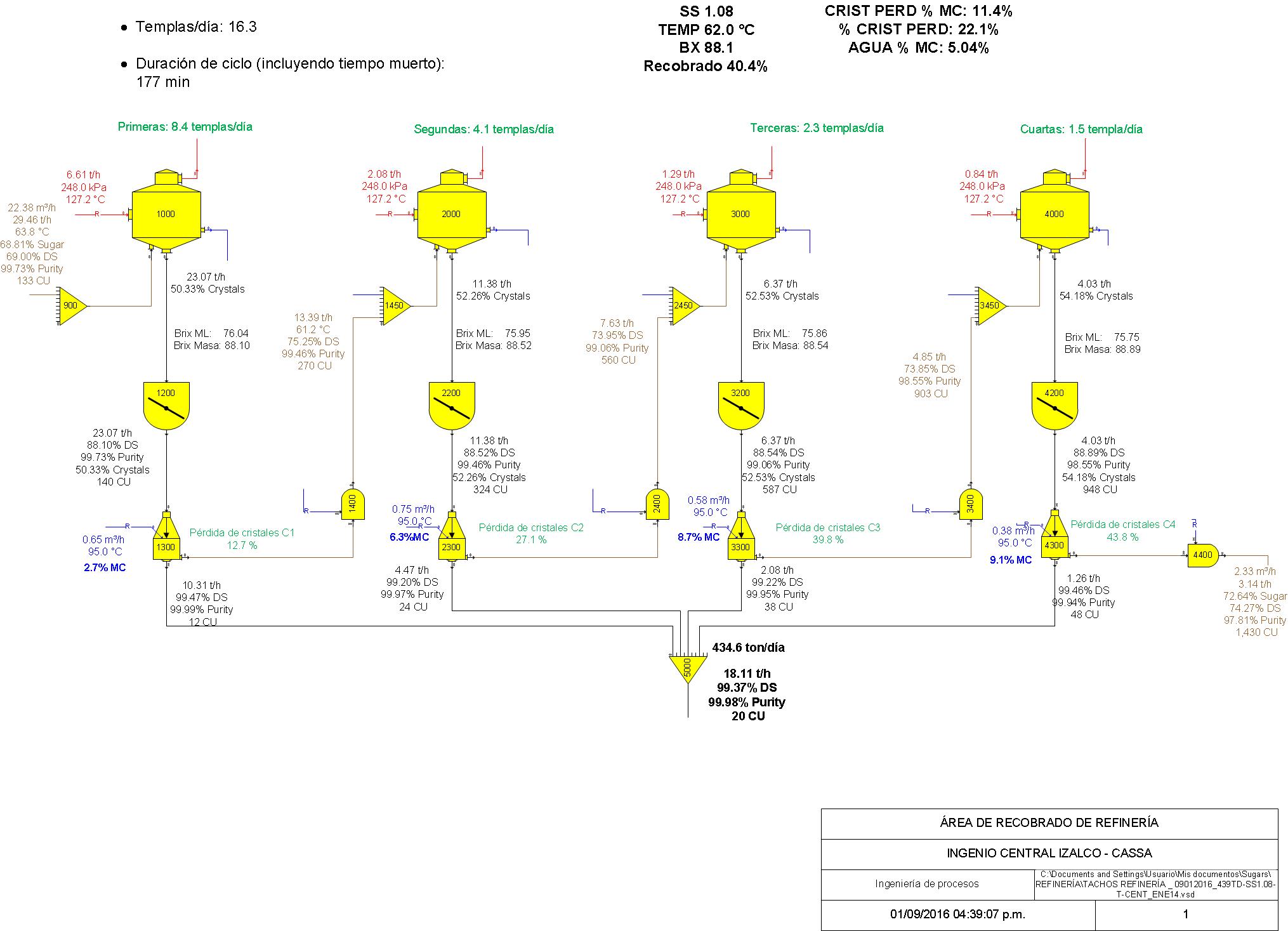 40.8%
1.0 templas/d
8.7 templas/d
4.3 templas/d
2.3 templas/d
327 UI
138 UI
602 UI
973 UI
38 UI
49 UI
441.6 ton/día
Color 22 UI
12 UI
24 UI
Valores reales
Validación del modelo: Enero 2014 (IPRO)
441.6 t/día
Color: 22 ICUMSA
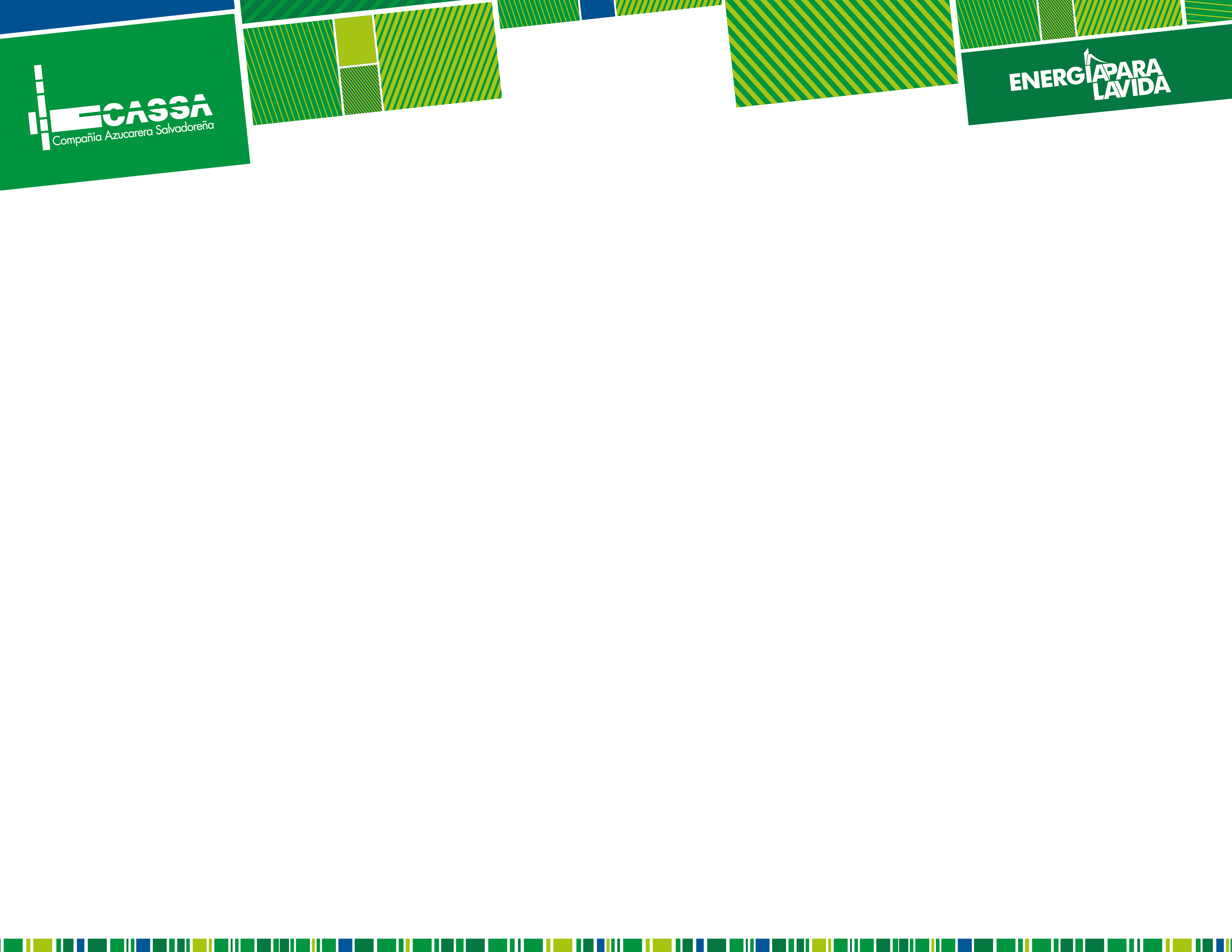 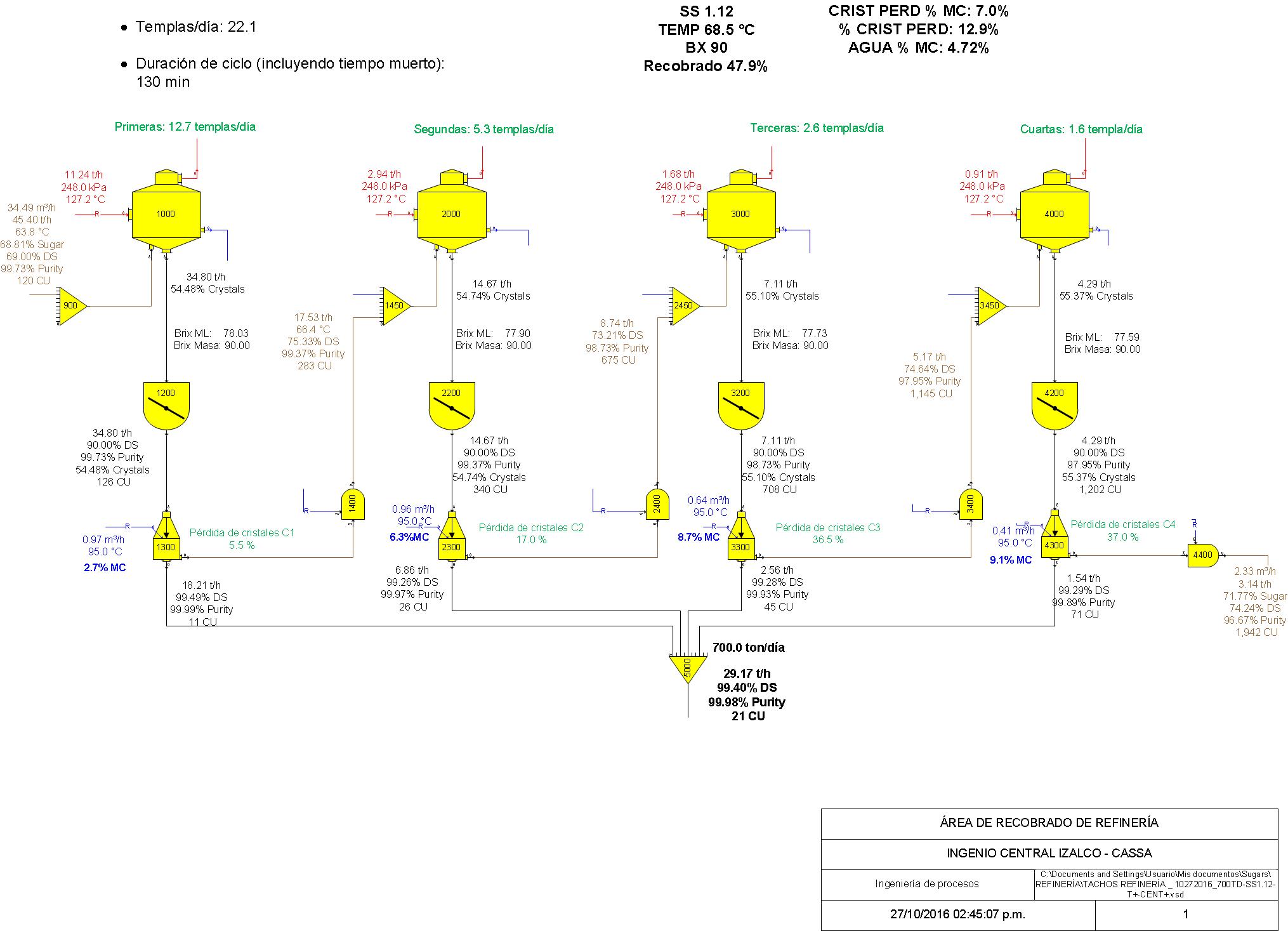 700 ton/día
22.2 Templas por día
Tiempo de Ciclo 130 min
Color: 21 ICUMSA
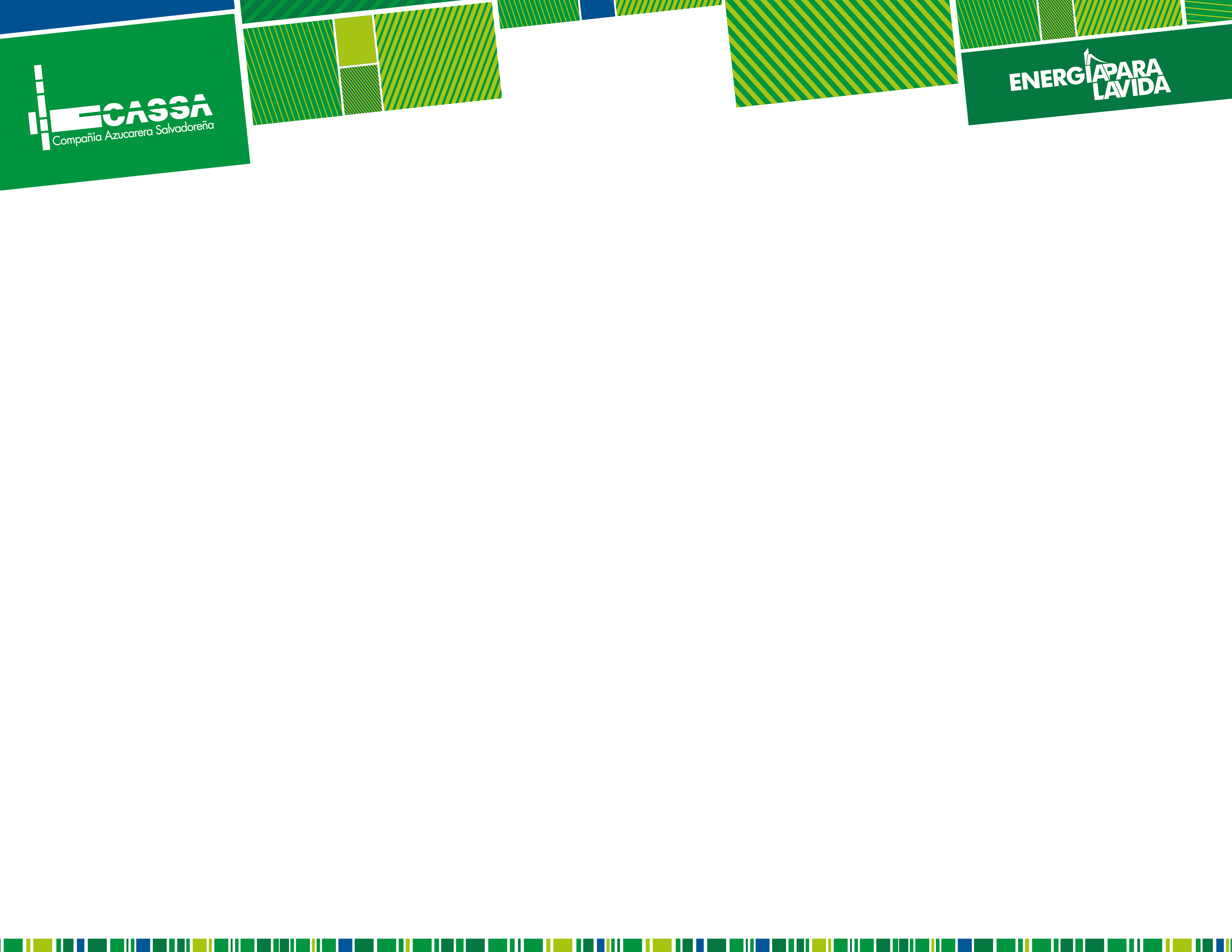 Resultados
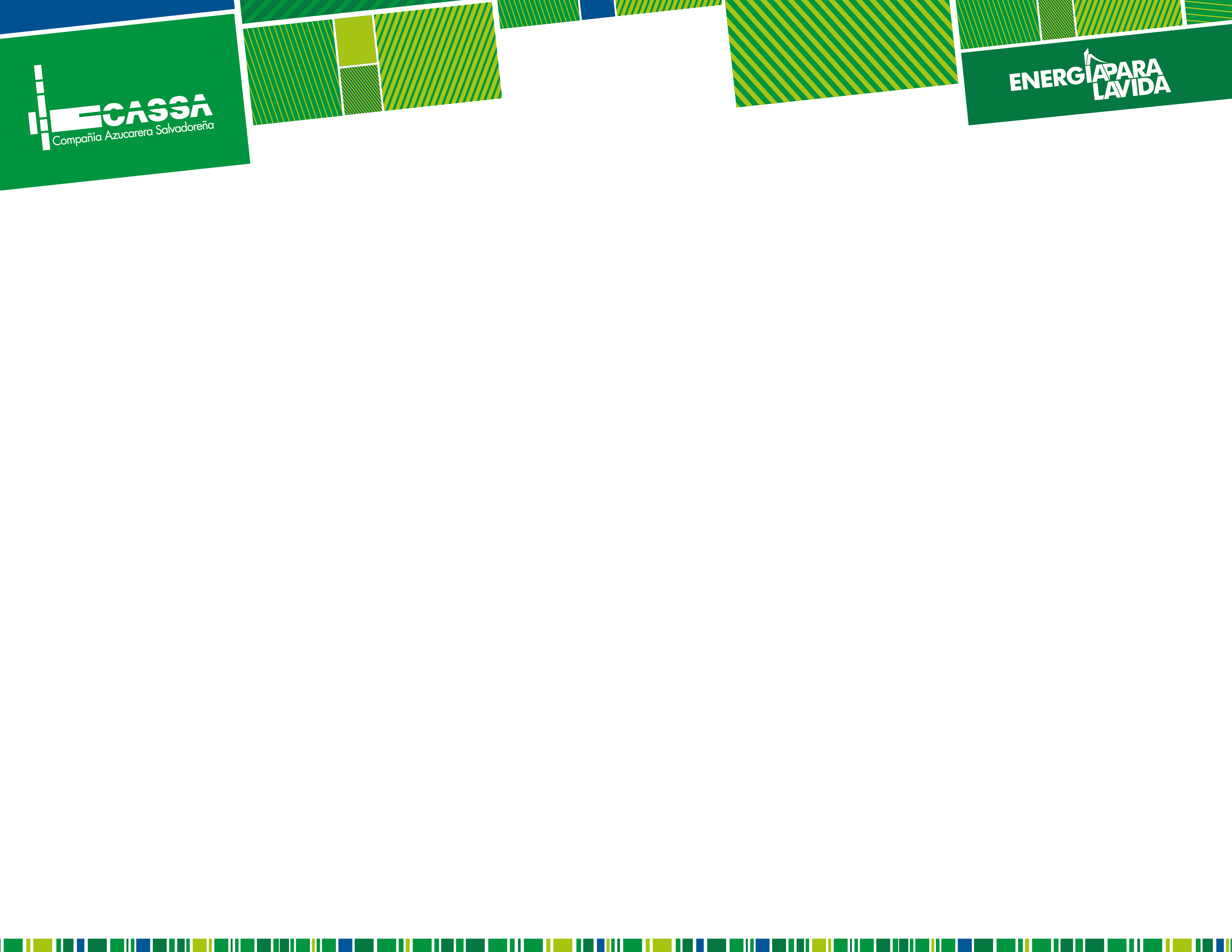 Resultados de zafra 1617, modelo validado
SS.SP.
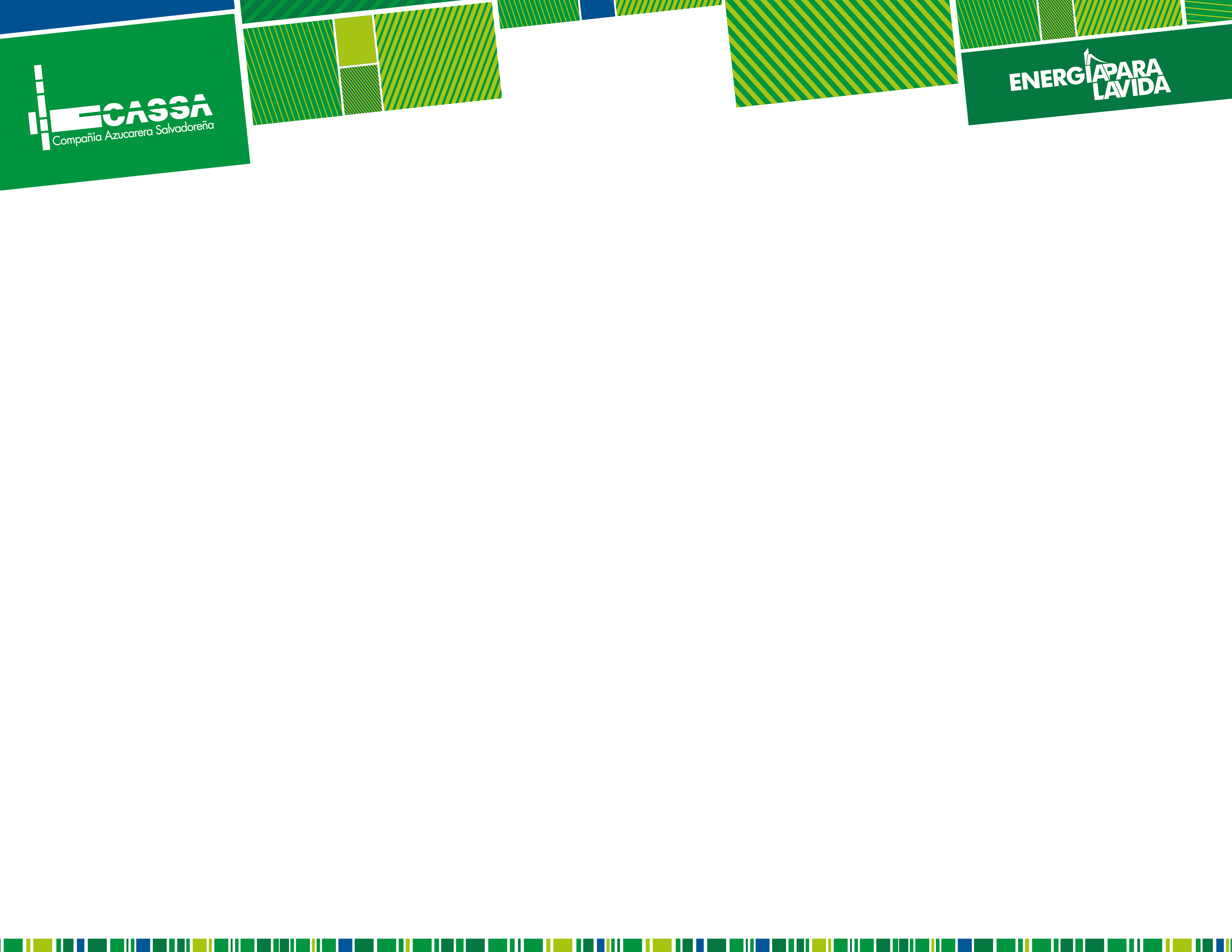 Resultados de zafra 1617, modelo validado
SS.SP.
Cocimiento
Concentración
Pie
74 min
10 min
7 min
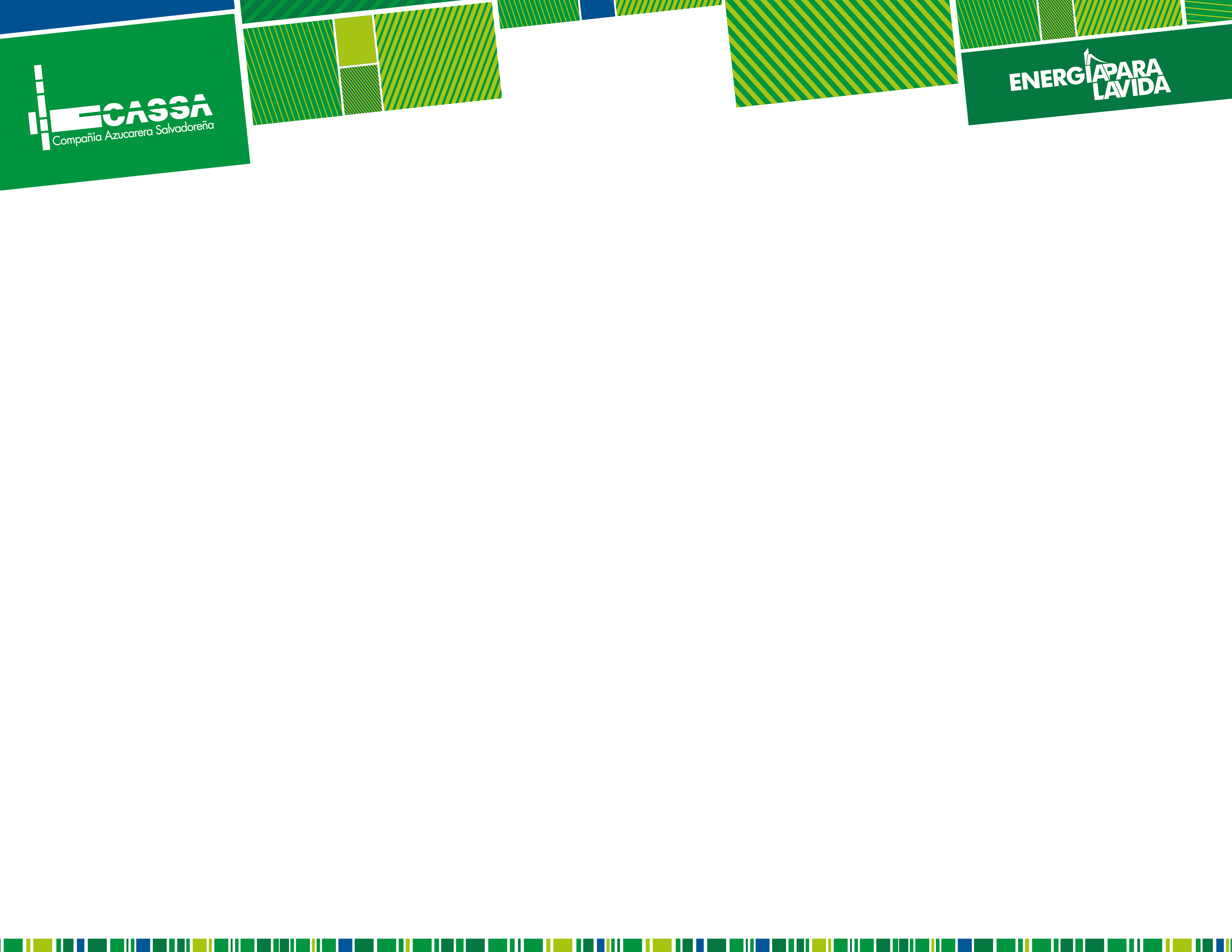 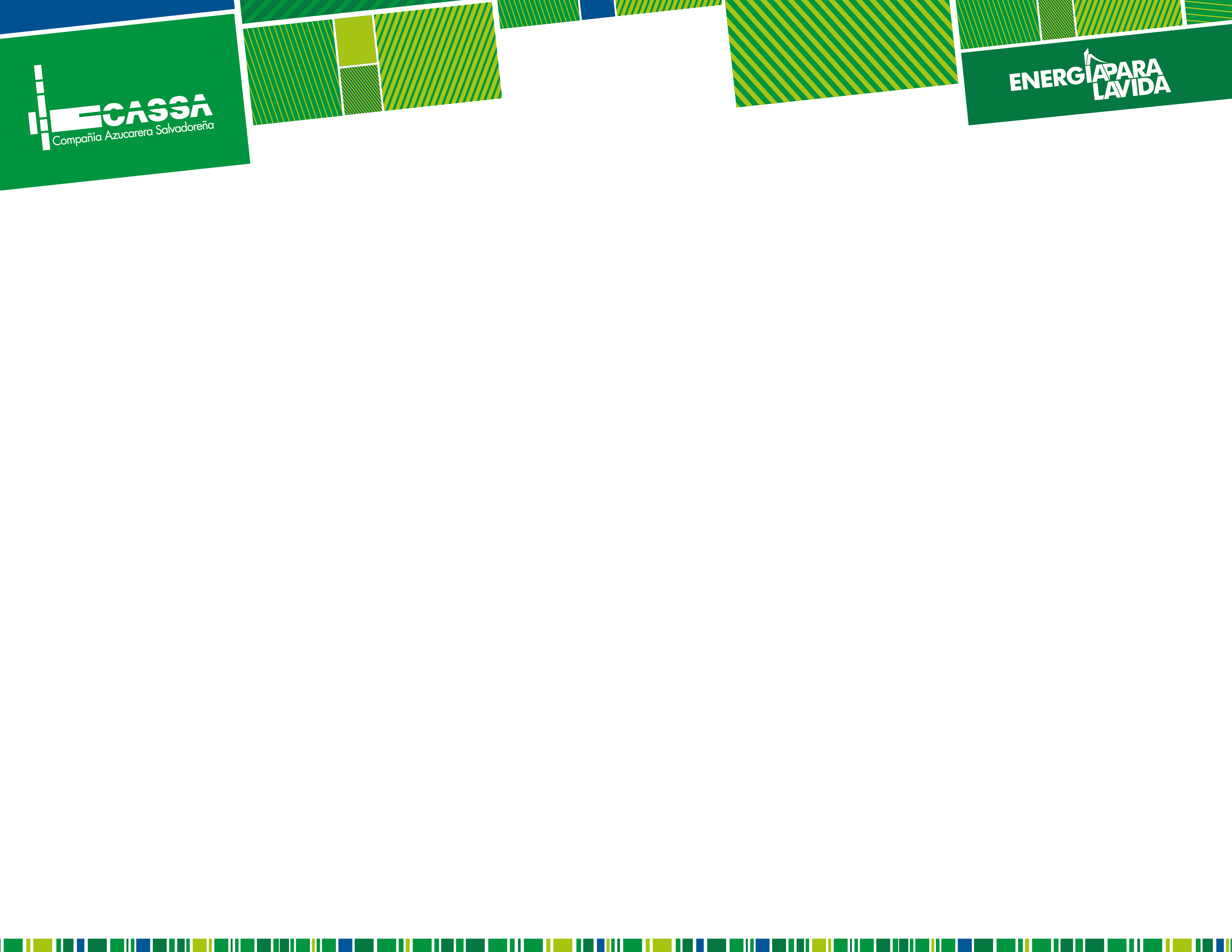 Color de licor filtrado
REDUCCION DE COLOR POR MAYOR ADICION DE CARBON
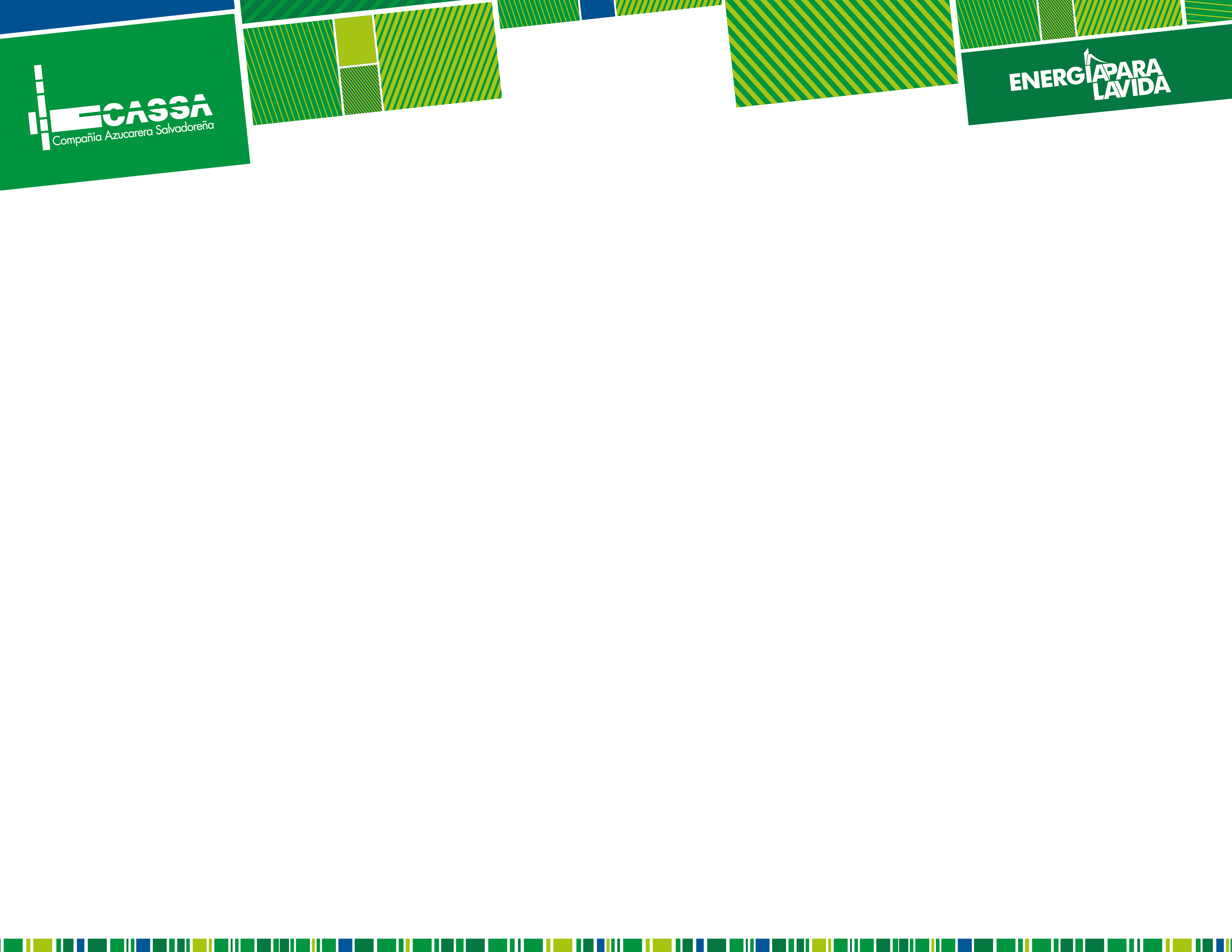 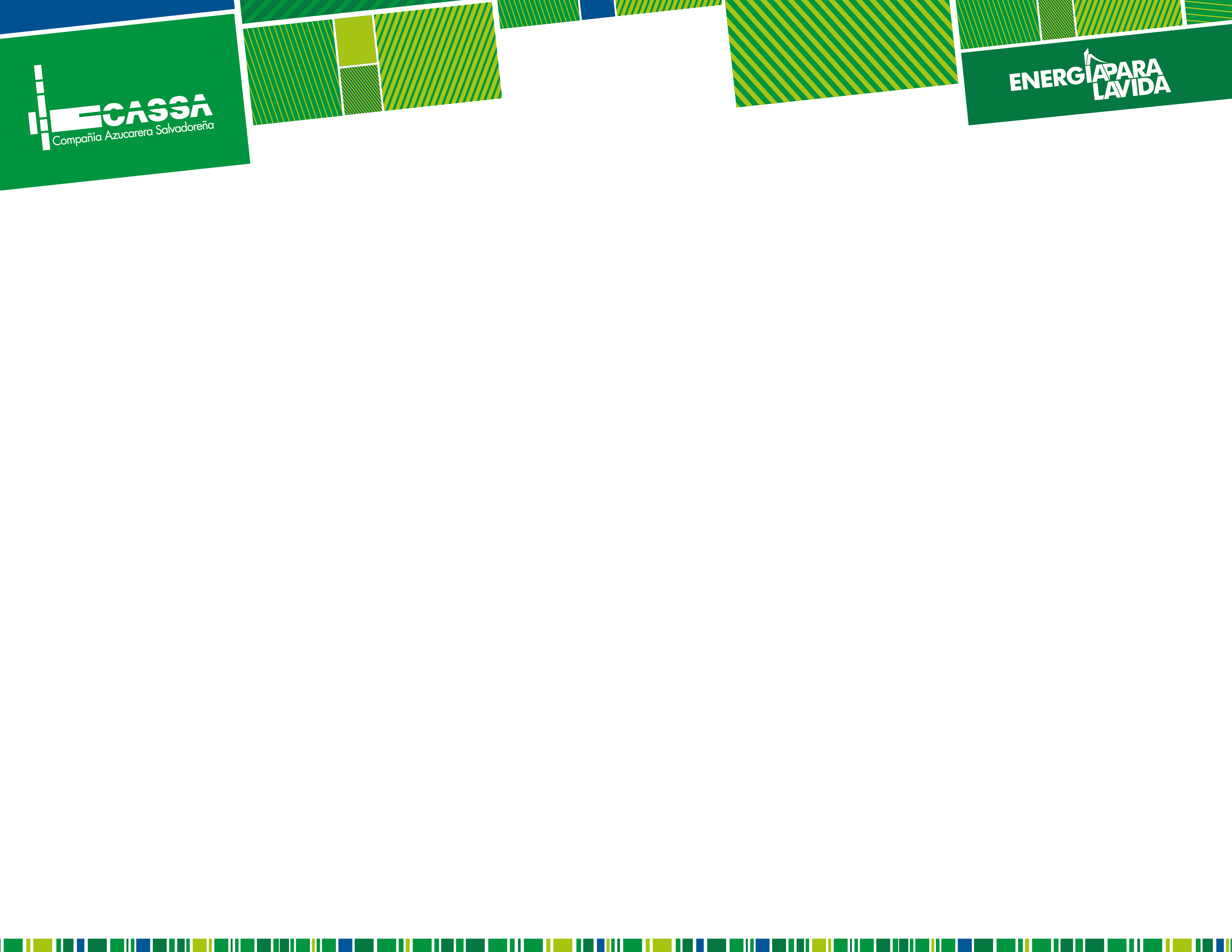 INICIO DEL CRISTALIZADOR
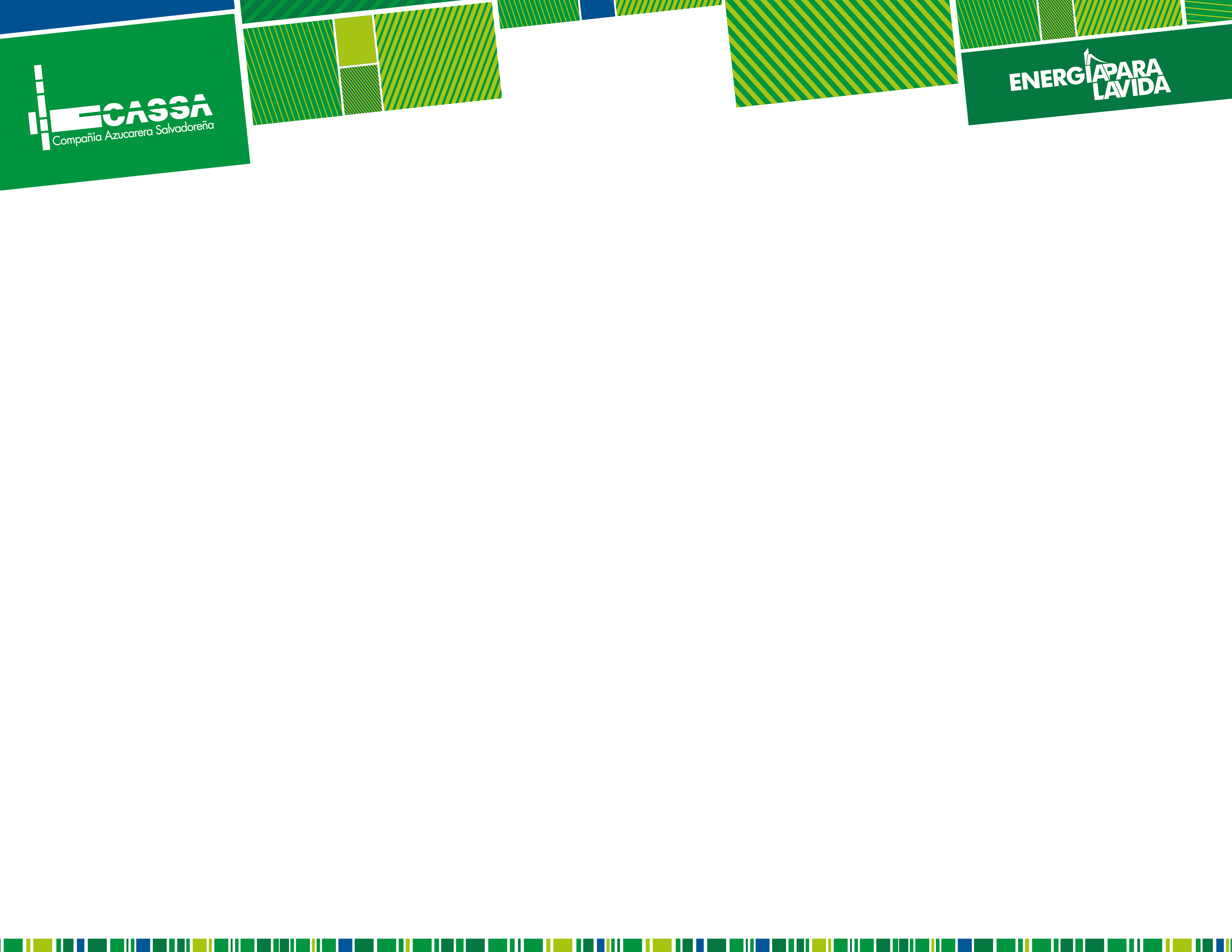 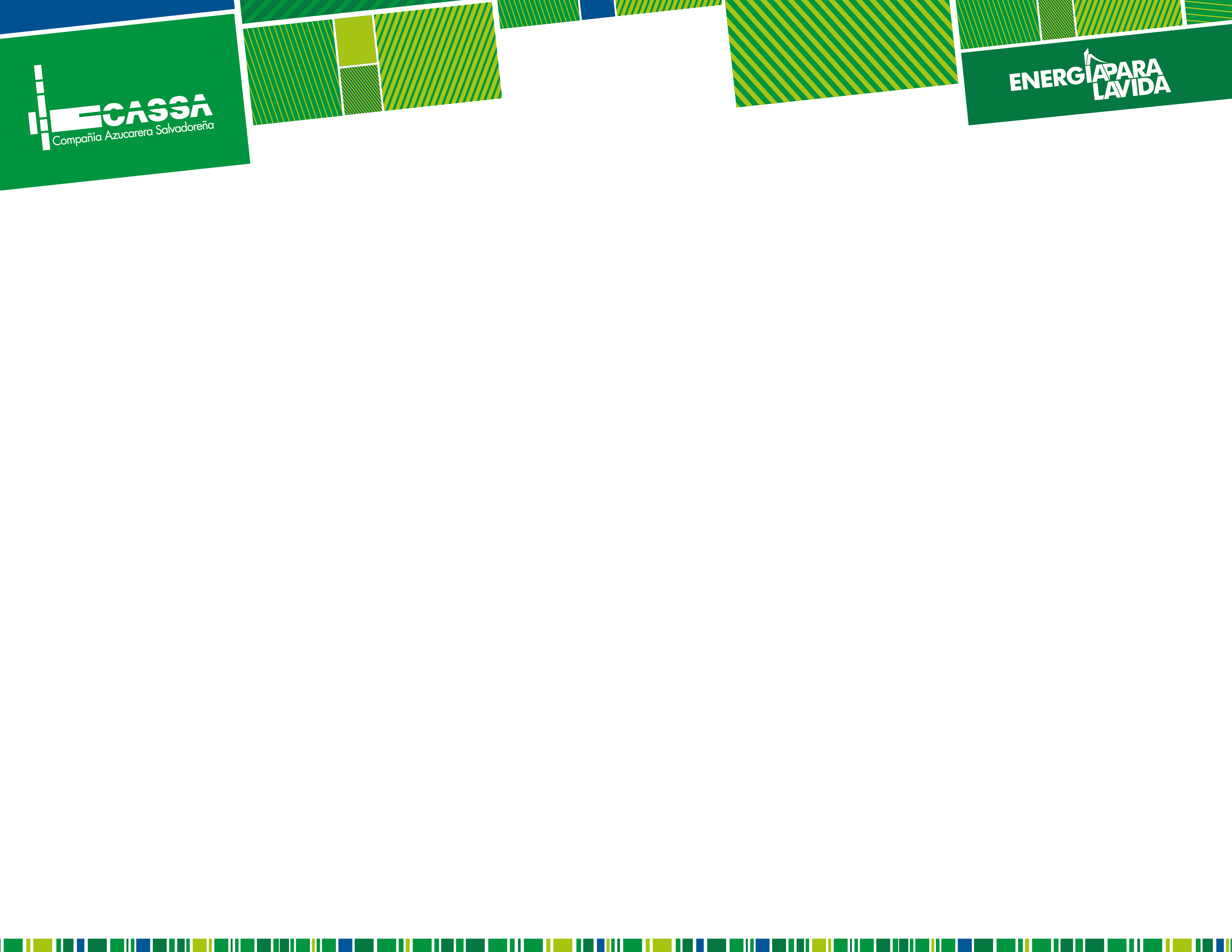 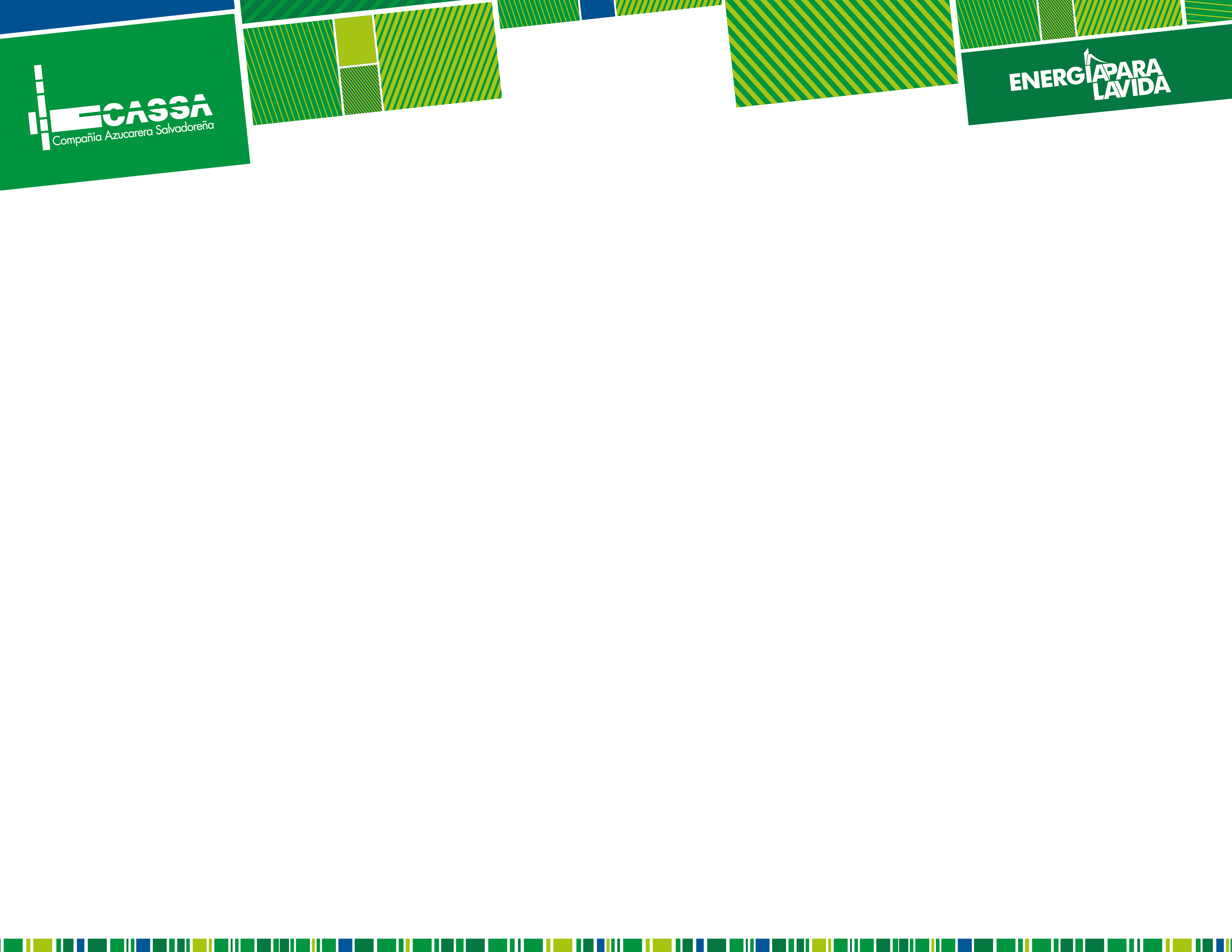 Resultados de zafra 1617
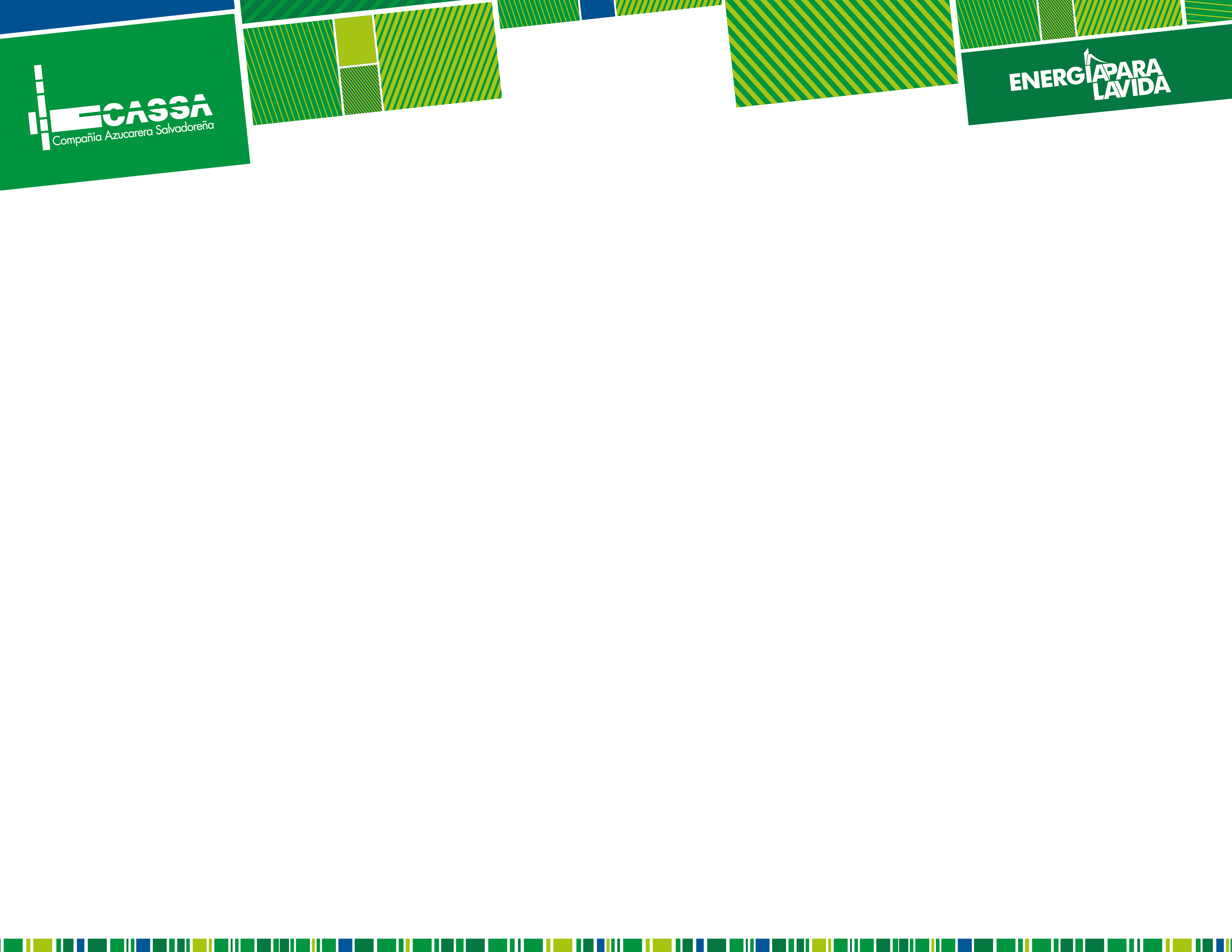 Conclusiones
Es de suma importancia el controlar la temperatura de la cristalizaciones, a temperaturas en las que la viscosidad permita maximizar las tasas de cristalización, un valor adecuado de referencia es 72 C, que a si mismo no es un efecto considerable en el incremento de color del licor a la masacocida.
Es de suma importancia controlar la cantidad de agua de lavado de las centrifugas para maximizar los rendimientos de cristales en centrifugas.
Se debe controlar la sobresaturación a valores lo suficientemente altos pero sin alcanzar valores de creación de nuevos granos en zonas del tacho, hay que dejar un rango de seguridad.
La ruta que lleve el perfil de nivel brix de licor madre para maximizar las tasas de cristalización justo después de ensemillar, esto será una investigación a validar y ejecutar durante la zafra 1718.